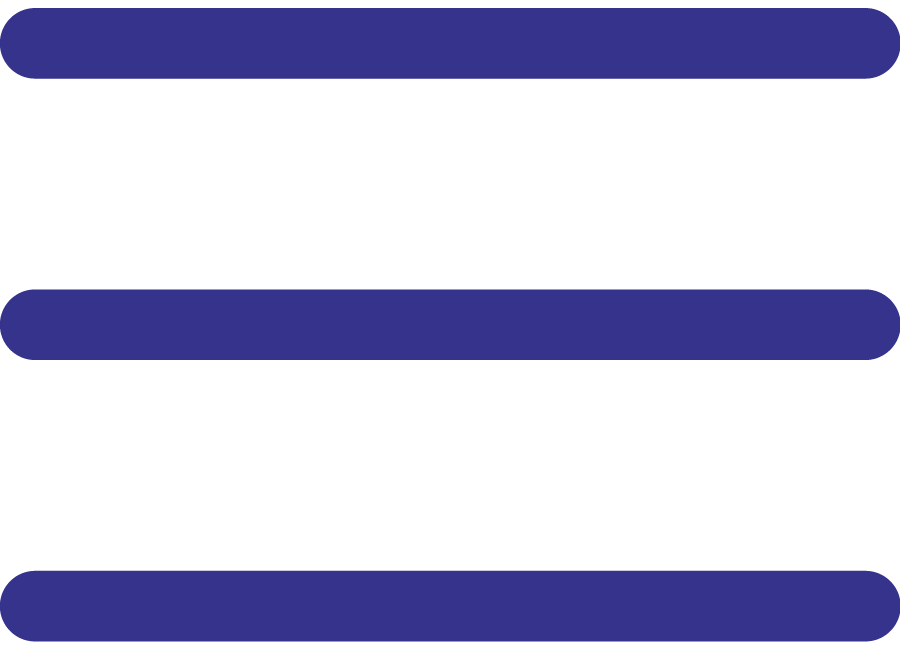 تم: برنامه ریز سیستم مدیریت
قالب پاورپوینت مدیریت پروژه
دوشنبه
سه شنبه
چهارشنبه
پنجشنبه
جمعه
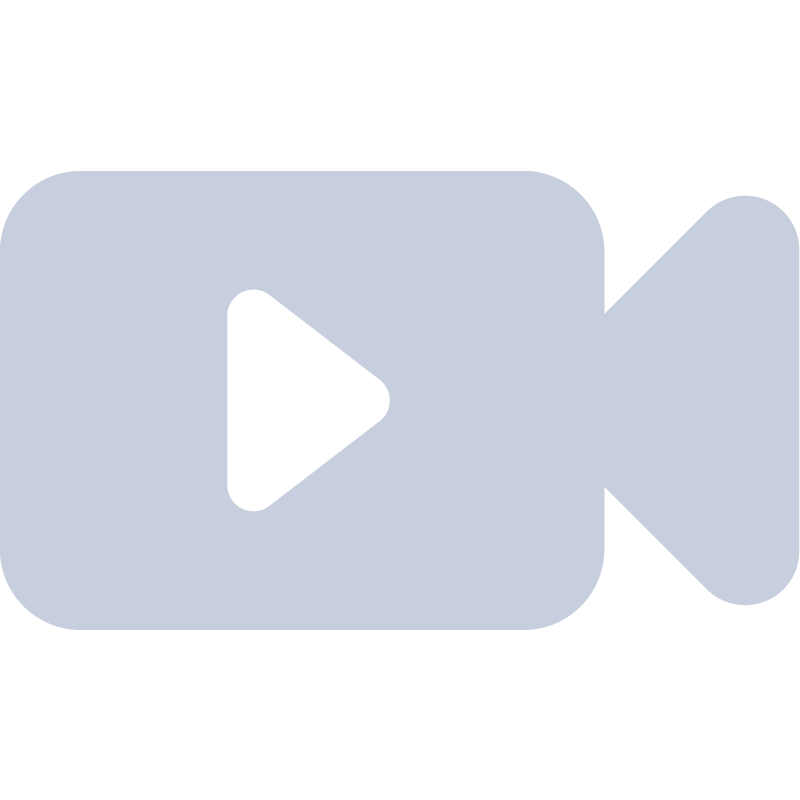 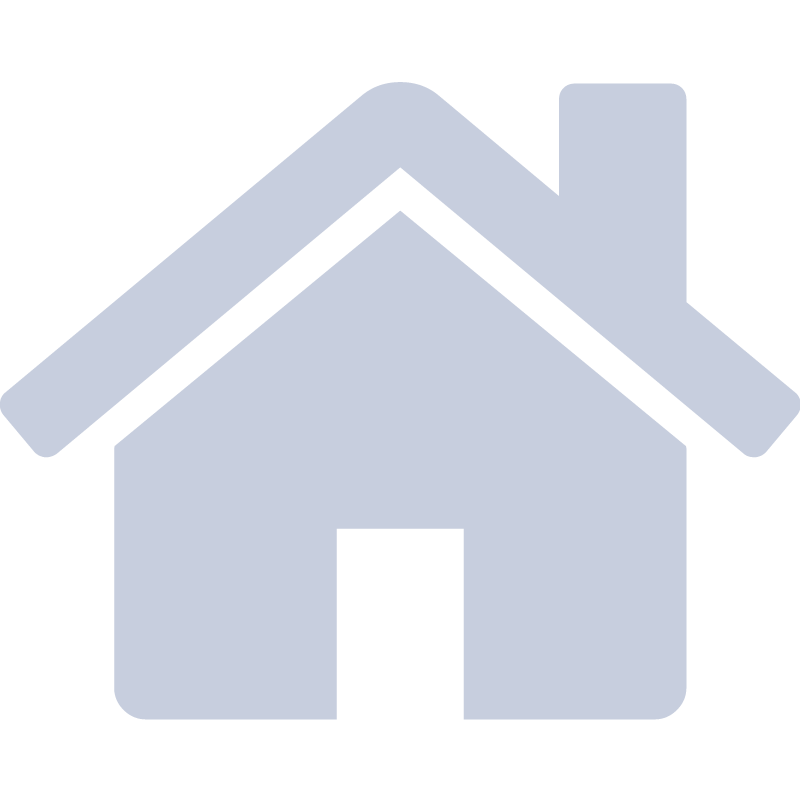 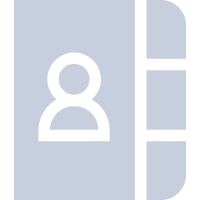 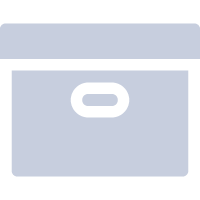 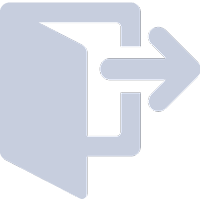 خانه
دوشنبه
سه شنبه
چهارشنبه
پیشرفت
50%
پیشرفت
25%
پیشرفت
75%
دسترسی
دسترسی
دسترسی
پنجشنبه
جمعه
کلاس زنده
پیشرفت
10%
پیشرفت
90%
دسترسی
دسترسی
دسترسی
دوشنبه
سه شنبه
چهارشنبه
پنجشنبه
جمعه
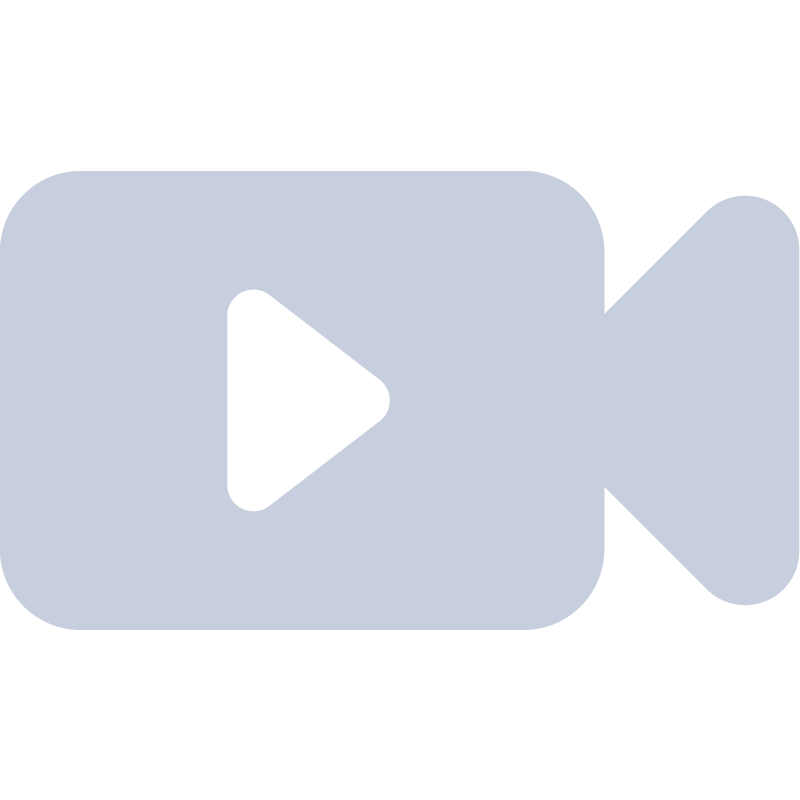 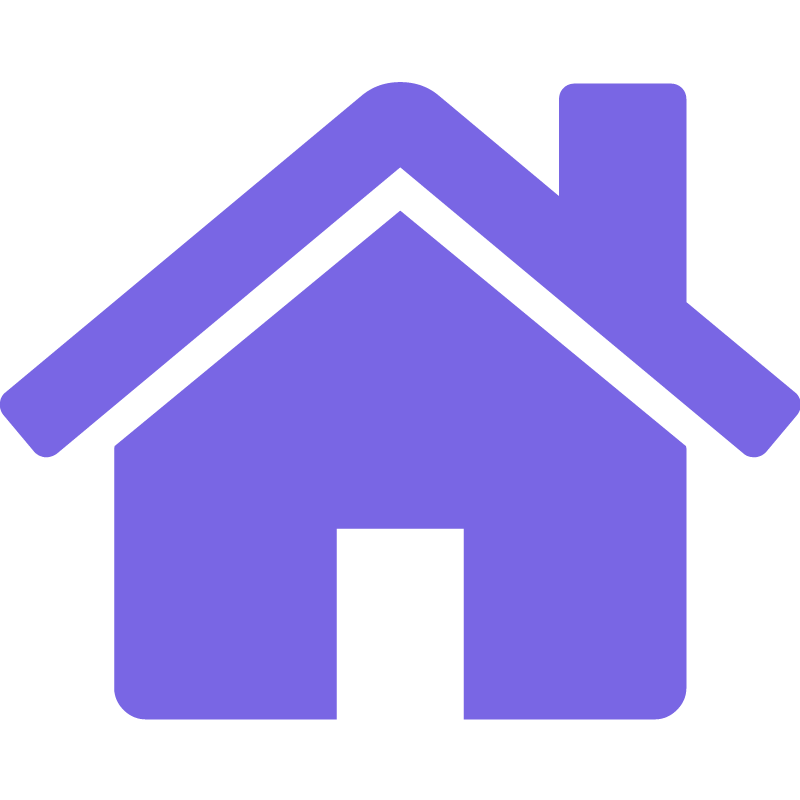 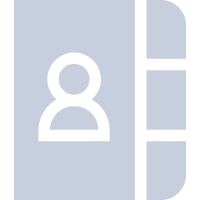 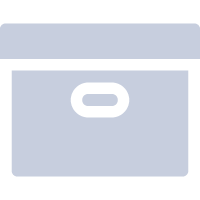 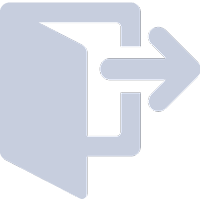 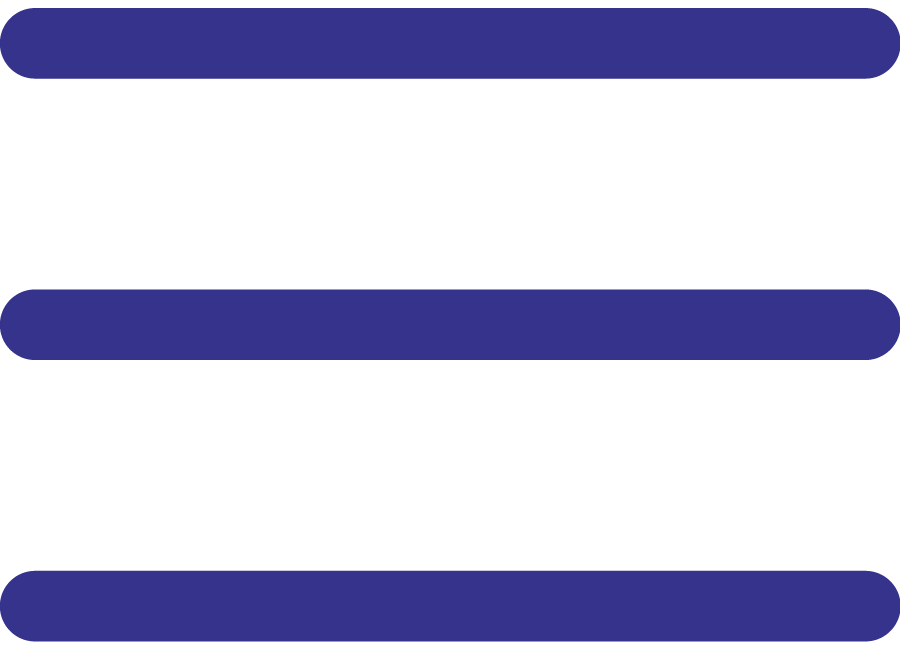 دوشنبه | تکلیف 1
این قالب شامل اسلاید هایی با طراحی زیبا و جذاب، تصاویر بیانی، نمودارها، جداول و فهرست منابع است که به شما کمک می کند تا مفاهیم خود را به طور روان و قابل درک رائه دهید. همچنین این قالب حاوی گزینه های ویرایش پذیری است و شما می توانید آن را به صورتی که می خواهید ویرایش کنید.
تکلیف 1
تکلیف 2
تکلیف 3
تکلیف 4
دوشنبه
سه شنبه
چهارشنبه
پنجشنبه
جمعه
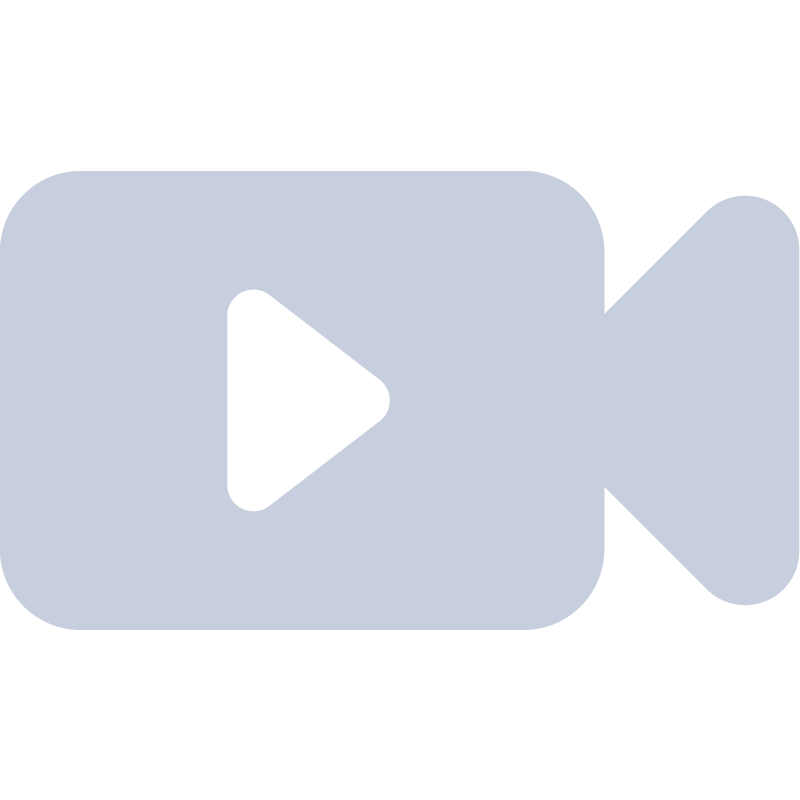 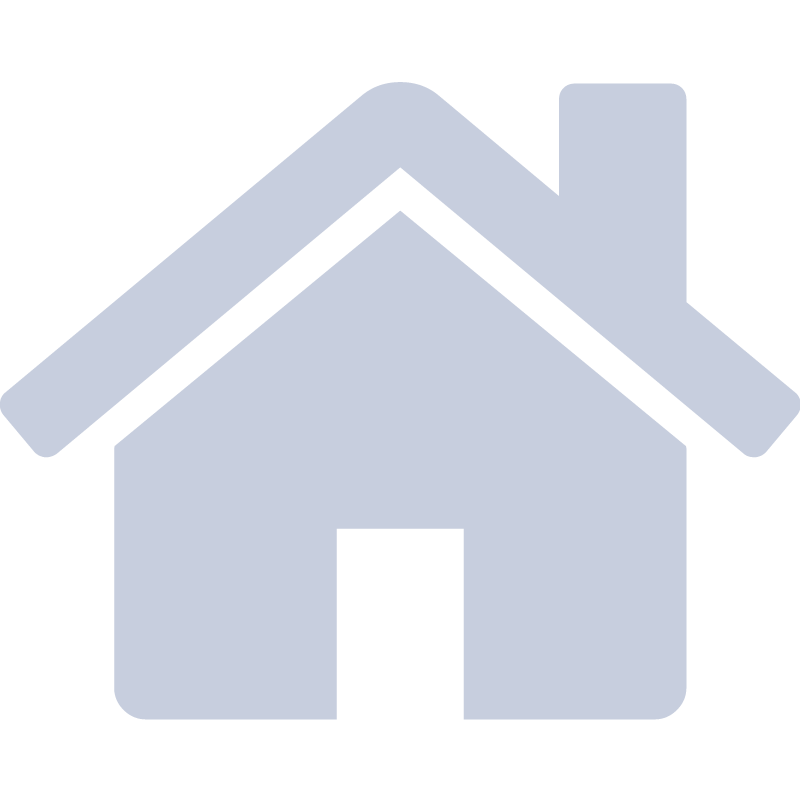 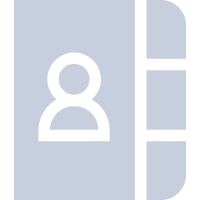 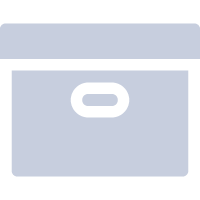 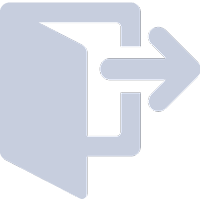 دوشنبه | تکلیف 2
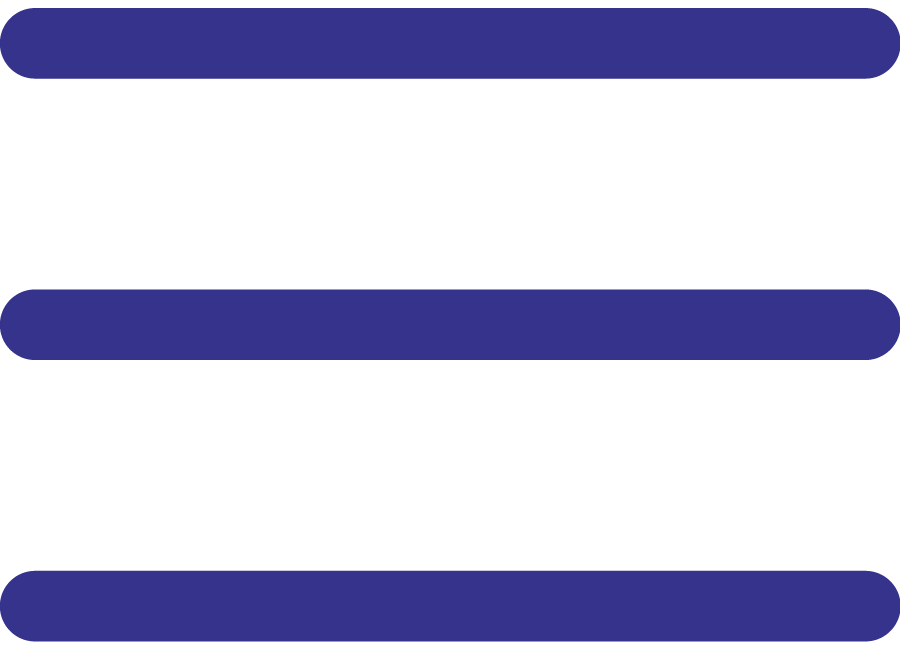 سه
یک
قالب پاورپوینت برنامه ریز سیستم مدیریت قابل ویرایش می باشد
قالب پاورپوینت برنامه ریز سیستم مدیریت قابل ویرایش می باشد
چهار
دو
قالب پاورپوینت برنامه ریز سیستم مدیریت قابل ویرایش می باشد
قالب پاورپوینت برنامه ریز سیستم مدیریت قابل ویرایش می باشد
تکلیف 1
تکلیف 2
تکلیف 3
تکلیف 4
دوشنبه
سه شنبه
چهارشنبه
پنجشنبه
جمعه
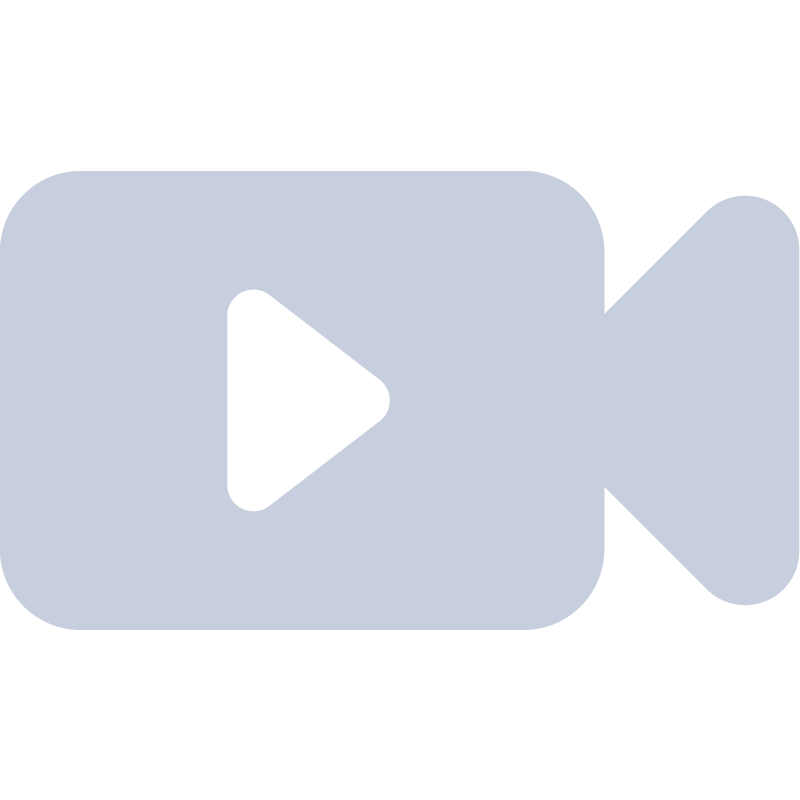 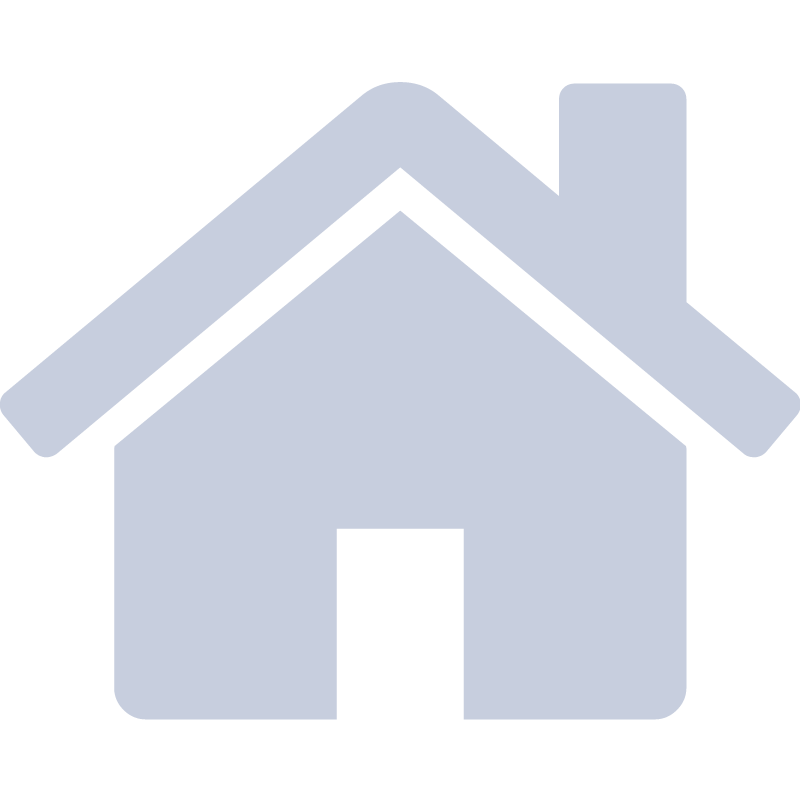 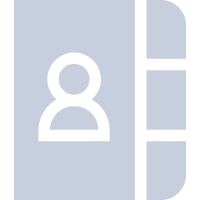 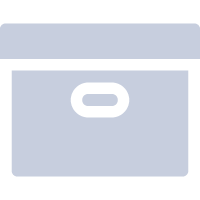 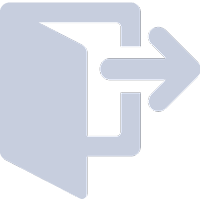 دوشنبه | تکلیف 3
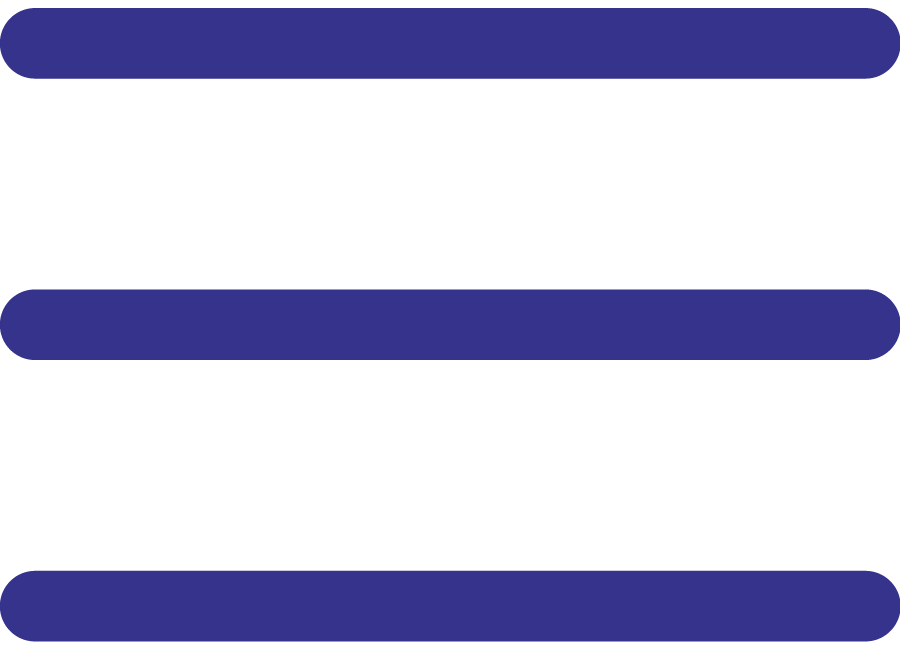 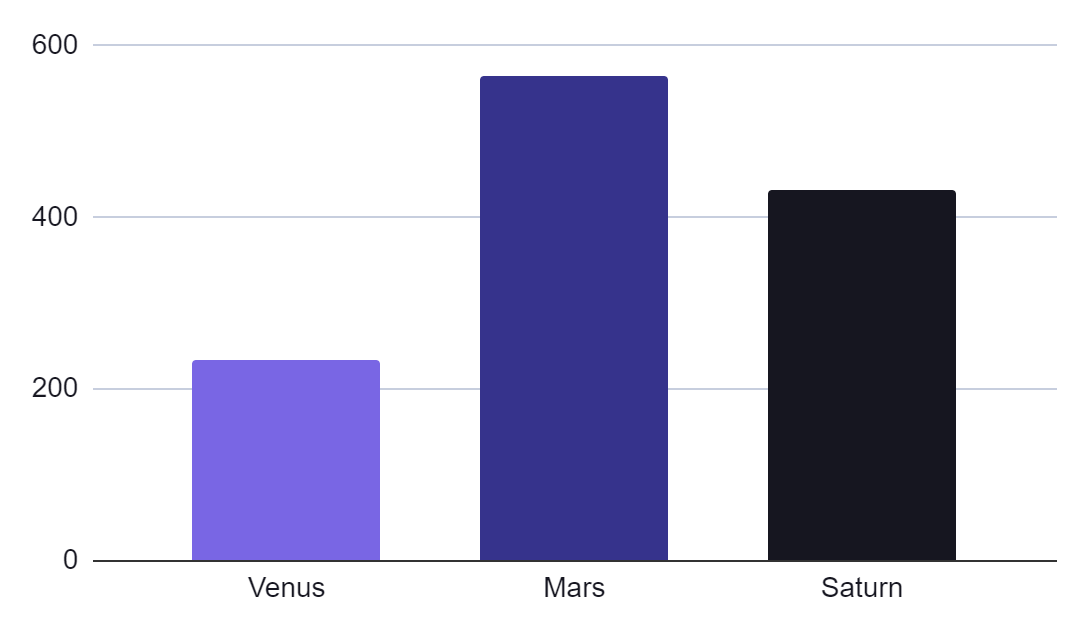 یک
قالب پاورپوینت برنامه ریز سیستم مدیریت قابل ویرایش می باشد
دو
قالب پاورپوینت برنامه ریز سیستم مدیریت قابل ویرایش می باشد
سه
قالب پاورپوینت برنامه ریز سیستم مدیریت قابل ویرایش می باشد
برای اصلاح این نمودار، روی آن کلیک کنید، پیوند را دنبال کنید. داده ها را تغییر دهید و نمودار حاصل را در ایتجا بچسبانید و این نمودار را جایگزین کنید.
تکلیف 1
تکلیف 2
تکلیف 3
تکلیف 4
دوشنبه
سه شنبه
چهارشنبه
پنجشنبه
جمعه
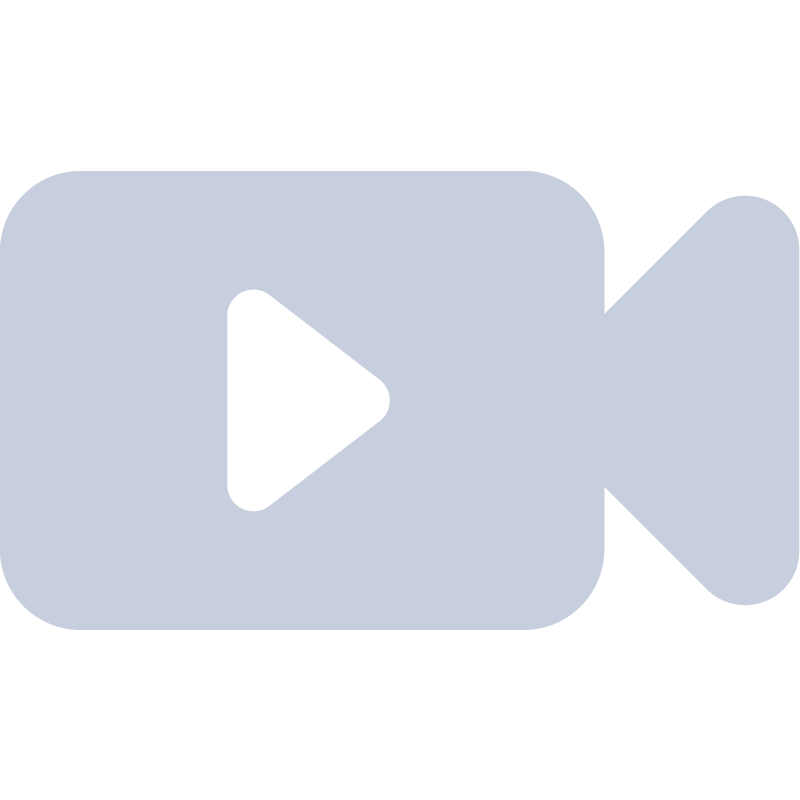 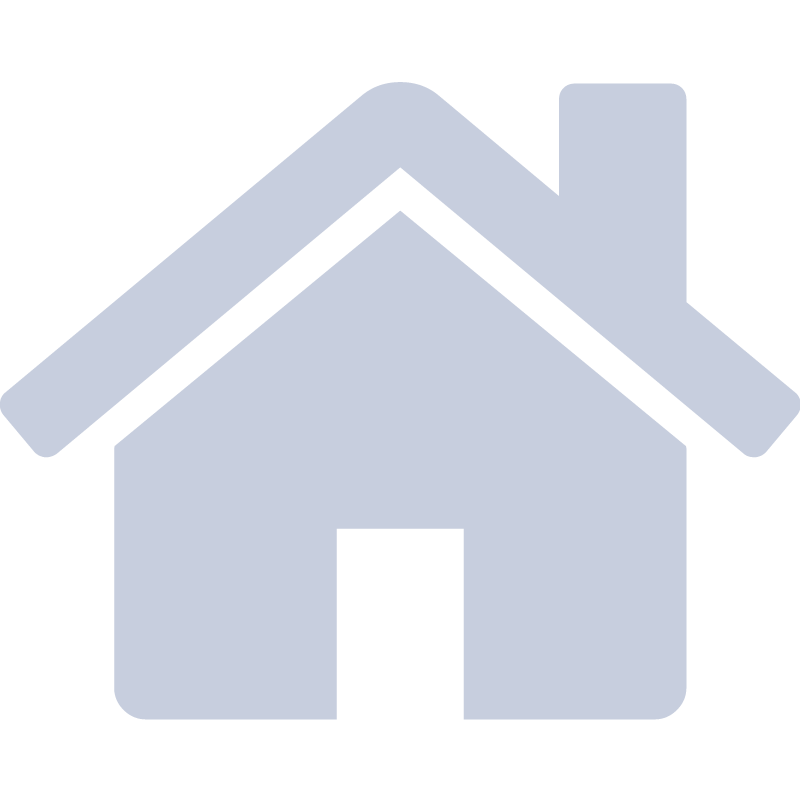 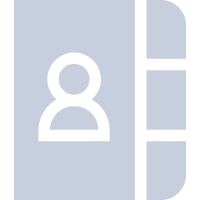 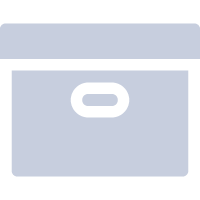 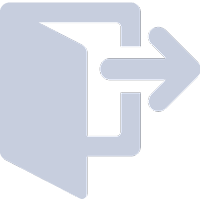 دوشنبه | تکلیف 4
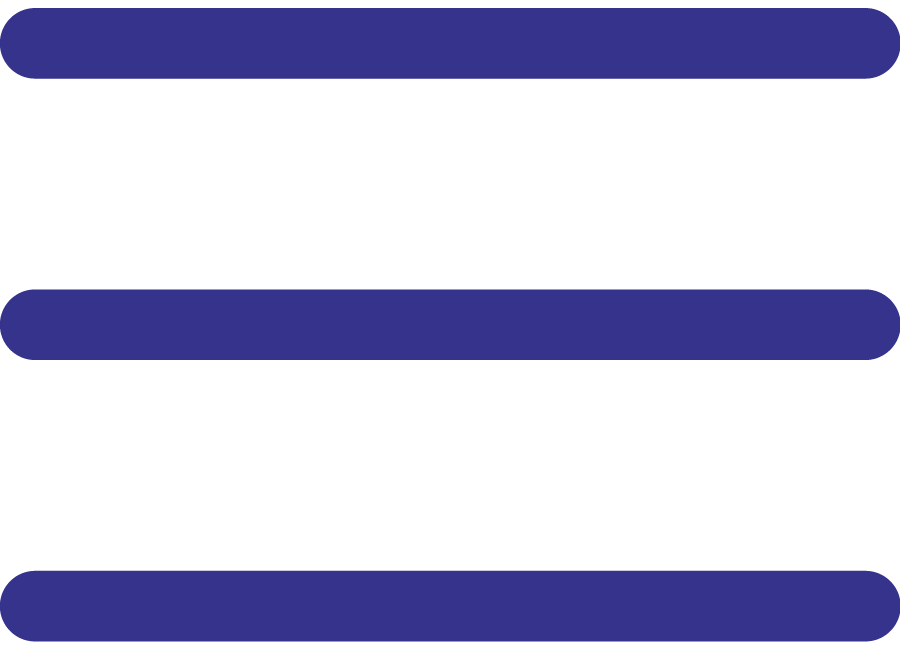 3
1
قالب پاورپوینت برنامه ریز سیستم مدیریت قابل ویرایش می باشد
قالب پاورپوینت برنامه ریز سیستم مدیریت قابل ویرایش می باشد
قالب پاورپوینت برنامه ریز سیستم مدیریت قابل ویرایش می باشد
قالب پاورپوینت برنامه ریز سیستم مدیریت قابل ویرایش می باشد
4
2
تکلیف 1
تکلیف 2
تکلیف 3
تکلیف 4
دوشنبه
سه شنبه
چهارشنبه
پنجشنبه
جمعه
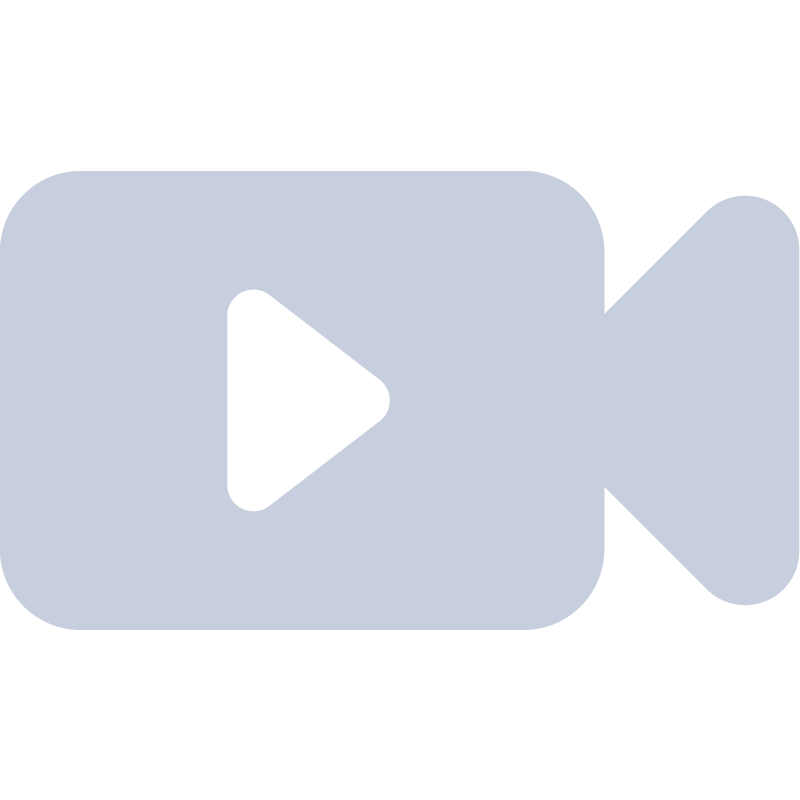 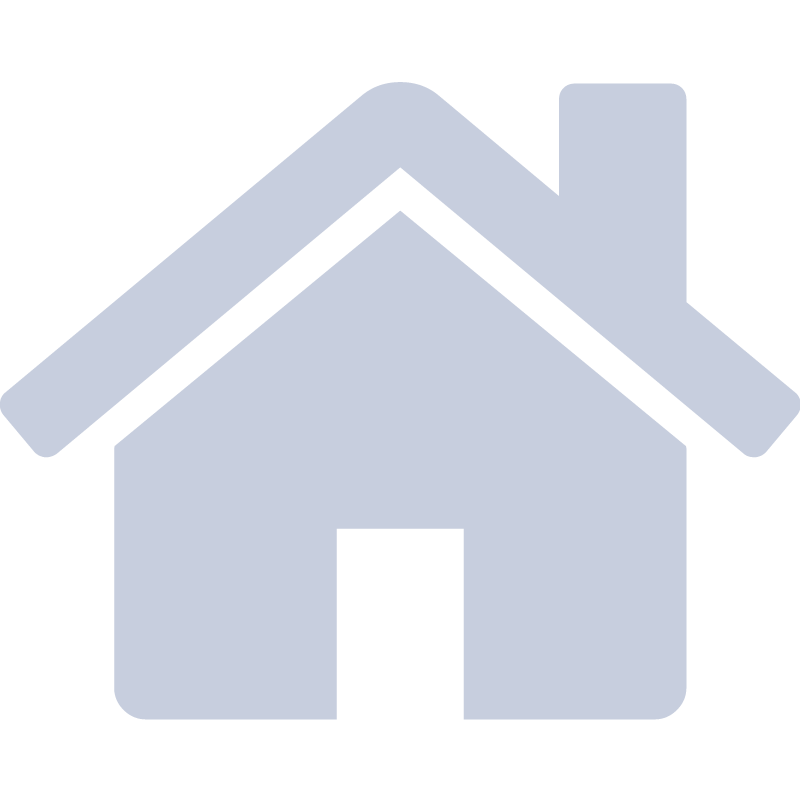 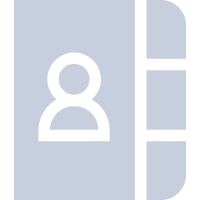 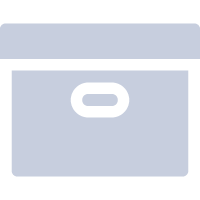 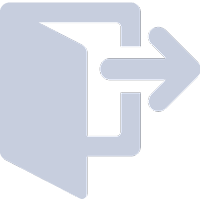 سه شنبه | تکلیف 1
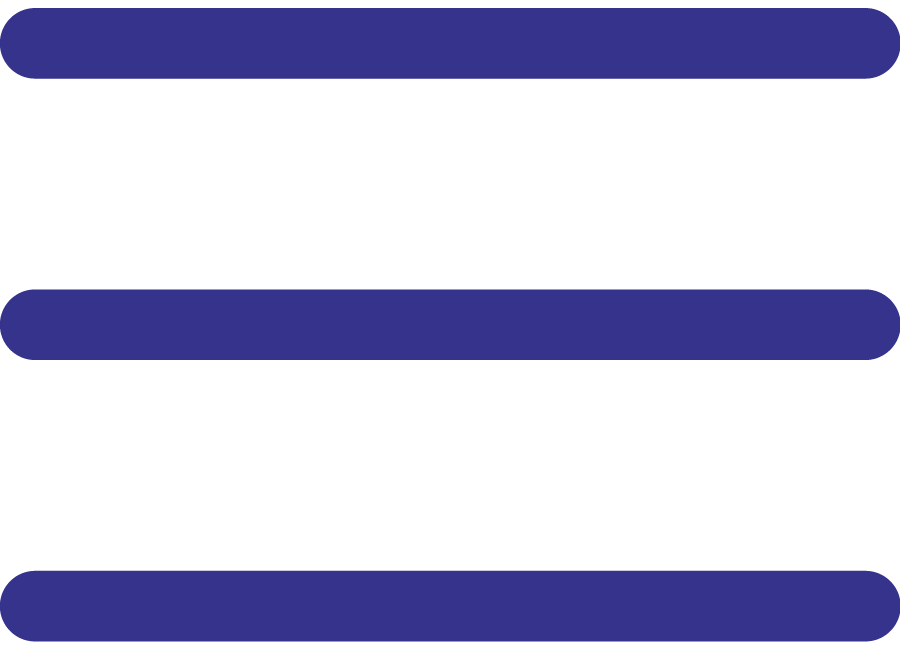 سه
دو
یک
قالب پاورپوینت برنامه ریز سیستم مدیریت قابل ویرایش می باشد
قالب پاورپوینت برنامه ریز سیستم مدیریت قابل ویرایش می باشد
قالب پاورپوینت برنامه ریز سیستم مدیریت قابل ویرایش می باشد
تکلیف 1
تکلیف 2
تکلیف 3
تکلیف 4
دوشنبه
سه شنبه
چهارشنبه
پنجشنبه
جمعه
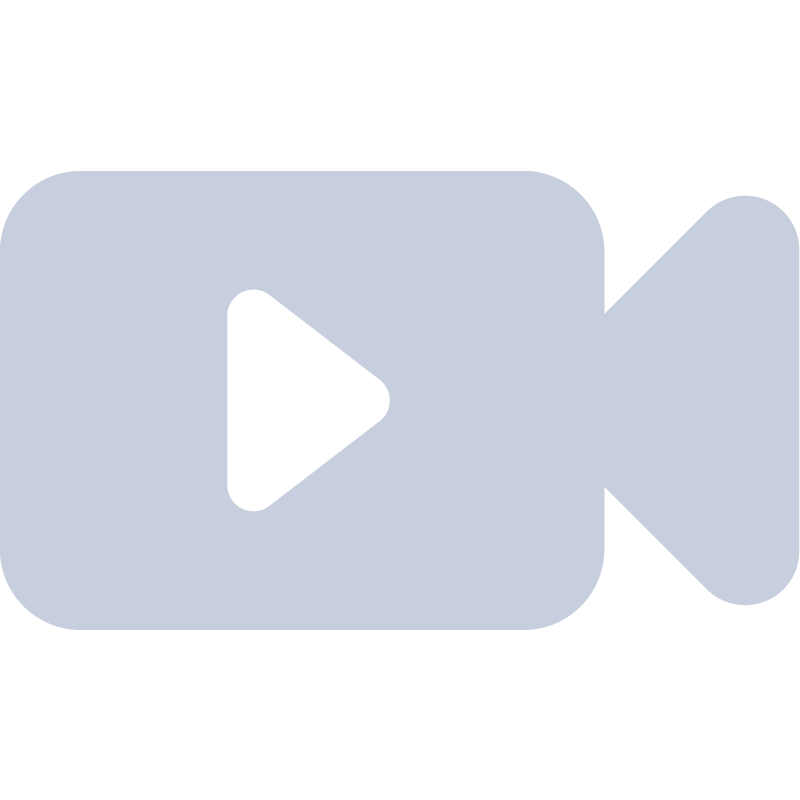 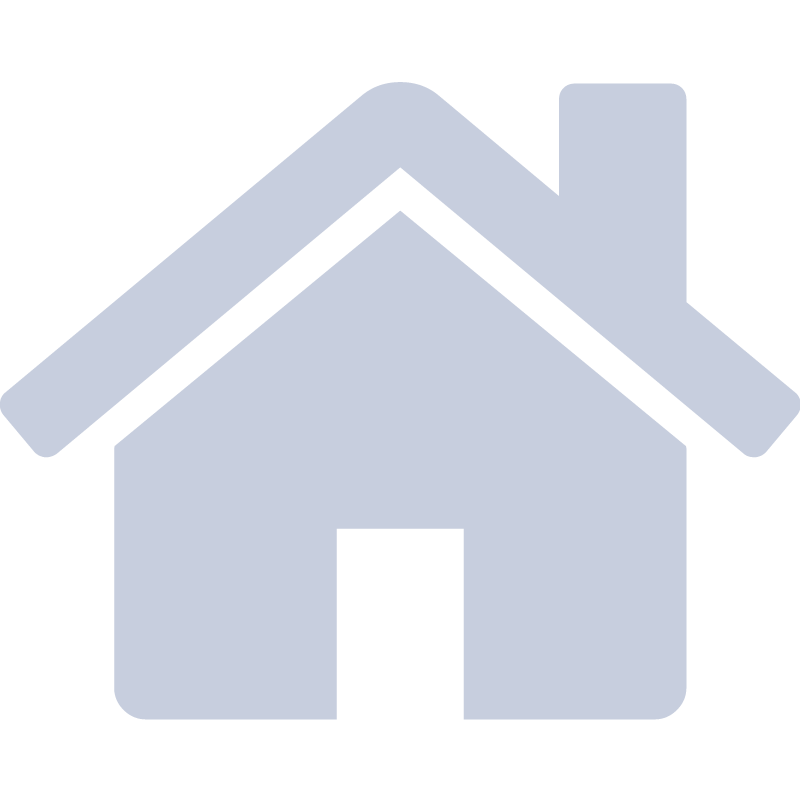 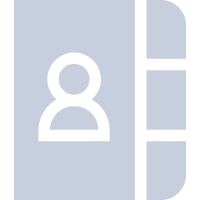 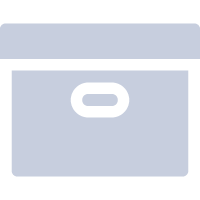 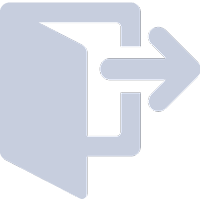 سه شنبه | تکلیف 2
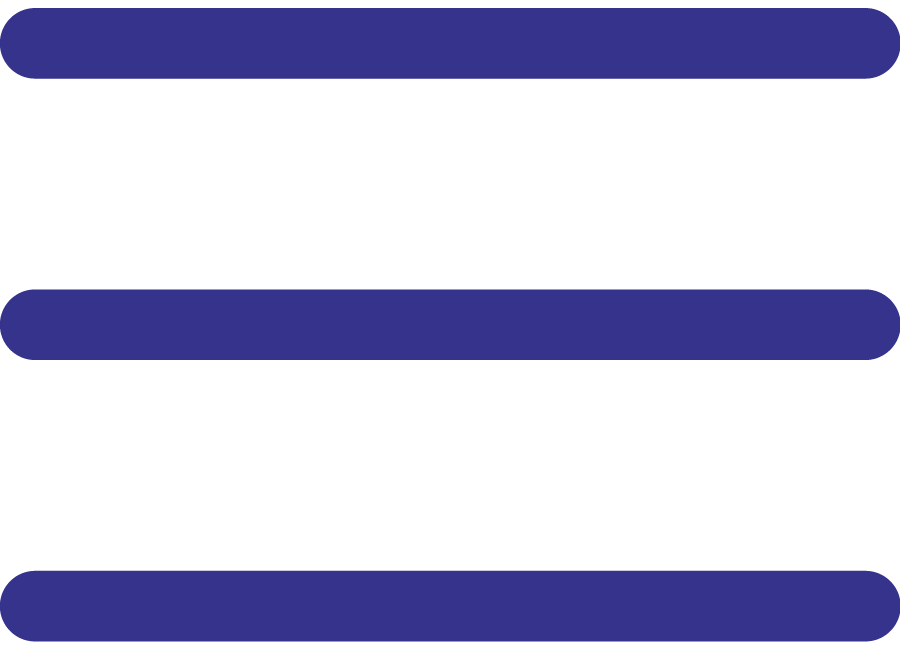 هدف 1
هدف 2
قالب پاورپوینت برنامه ریز سیستم مدیریت قابل ویرایش می باشد
قالب پاورپوینت برنامه ریز سیستم مدیریت قابل ویرایش می باشد
هدف 3
هدف 4
قالب پاورپوینت برنامه ریز سیستم مدیریت قابل ویرایش می باشد
قالب پاورپوینت برنامه ریز سیستم مدیریت قابل ویرایش می باشد
تکلیف 1
تکلیف 2
تکلیف 3
تکلیف 4
دوشنبه
سه شنبه
چهارشنبه
پنجشنبه
جمعه
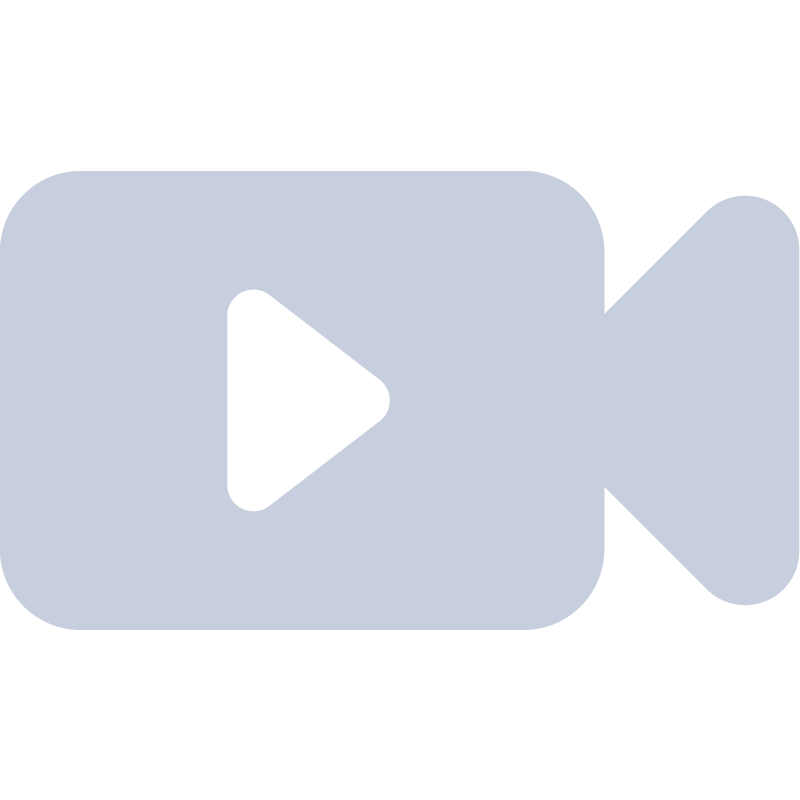 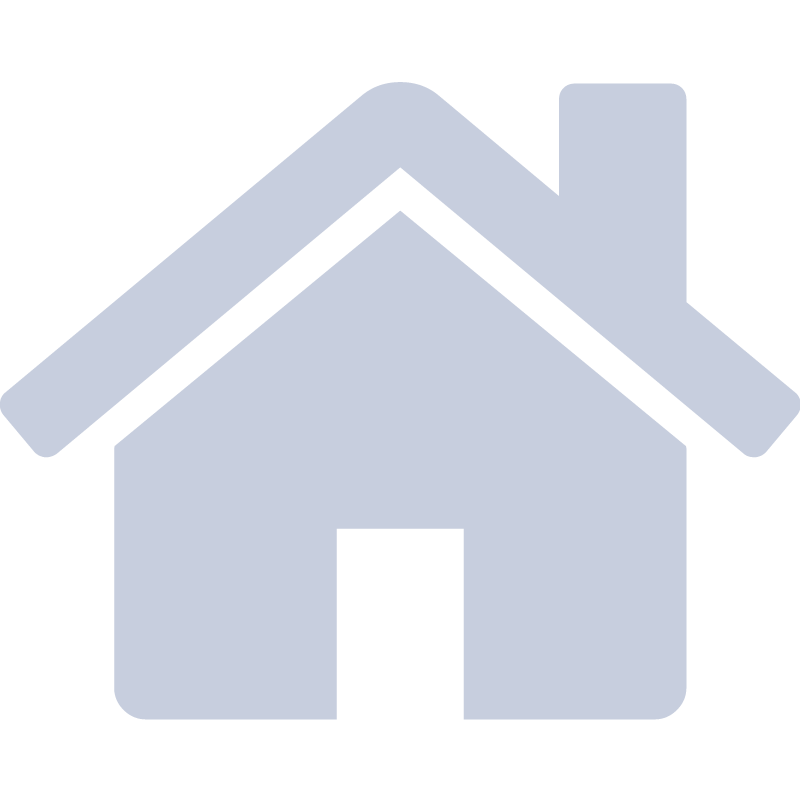 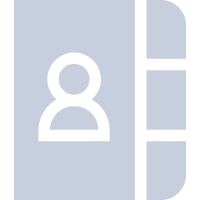 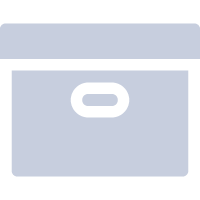 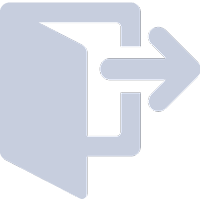 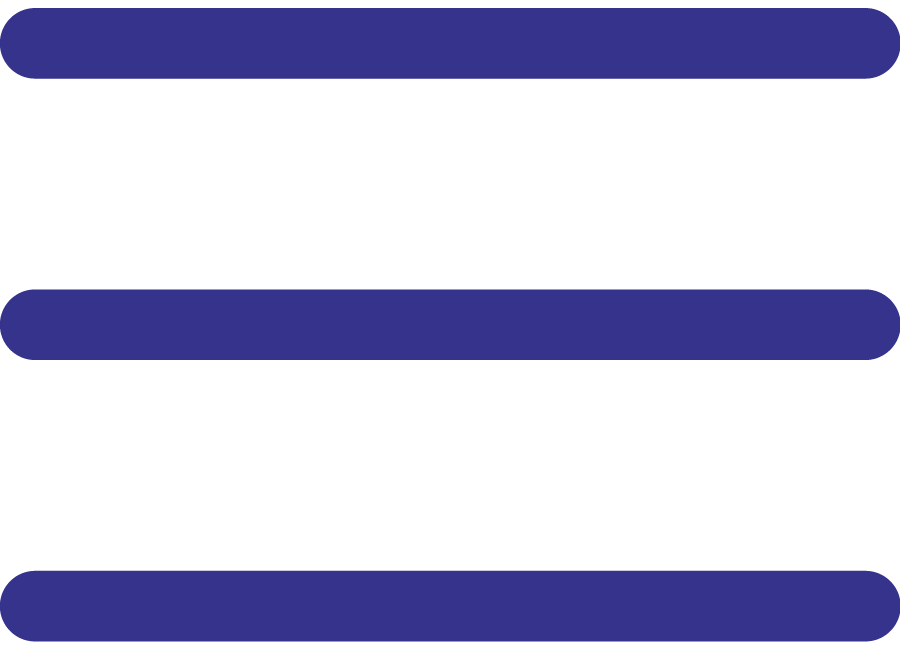 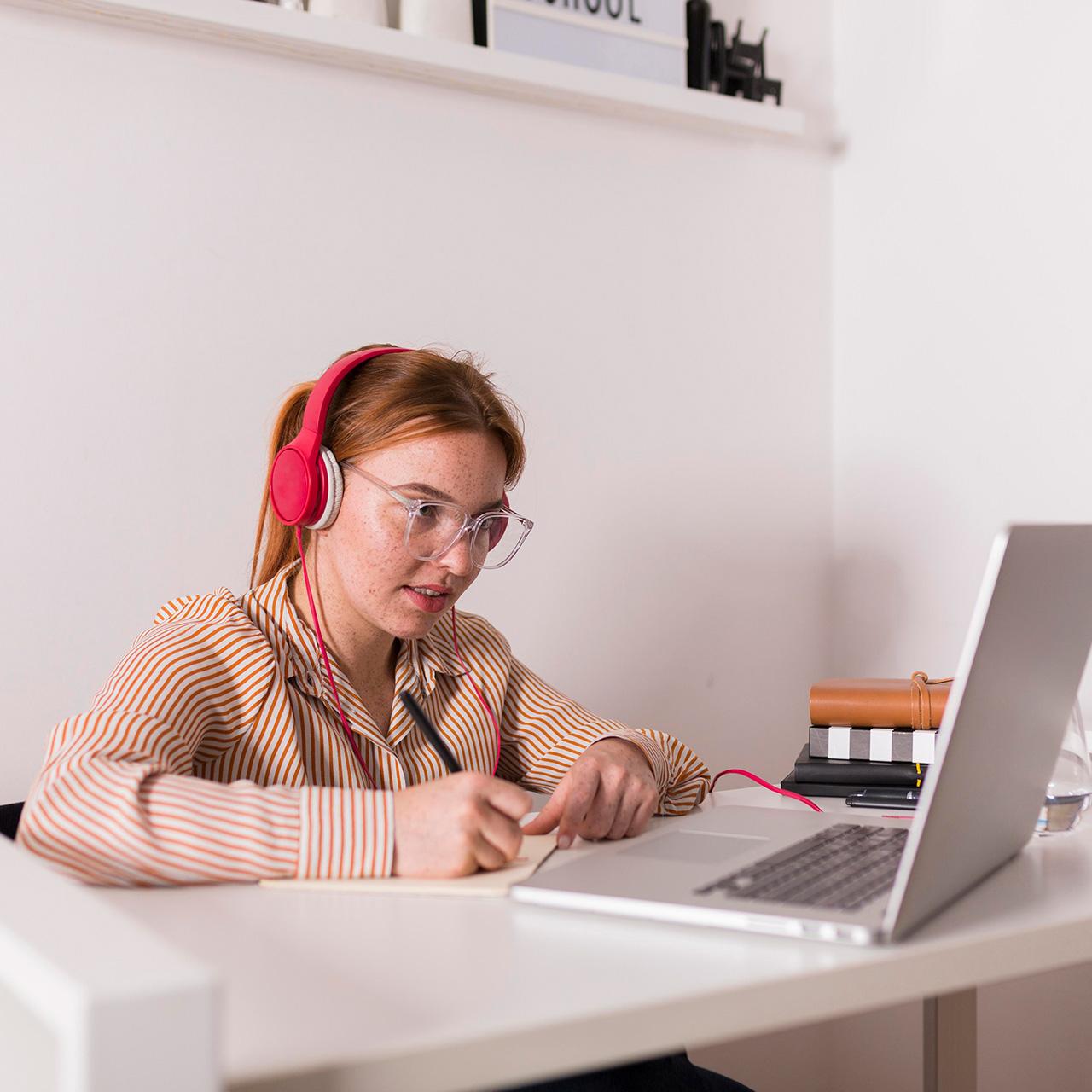 یک تصویر همیشه مفهوم را تقویت می کند
تصویر مقادیر زیادی داده را نشان می دهد، بنابراین به یاد داشته باشید: از یک تصویر به جای متن طولانی استفاده کنید.
تکلیف 1
تکلیف 2
تکلیف 3
تکلیف 4
دوشنبه
سه شنبه
چهارشنبه
پنجشنبه
جمعه
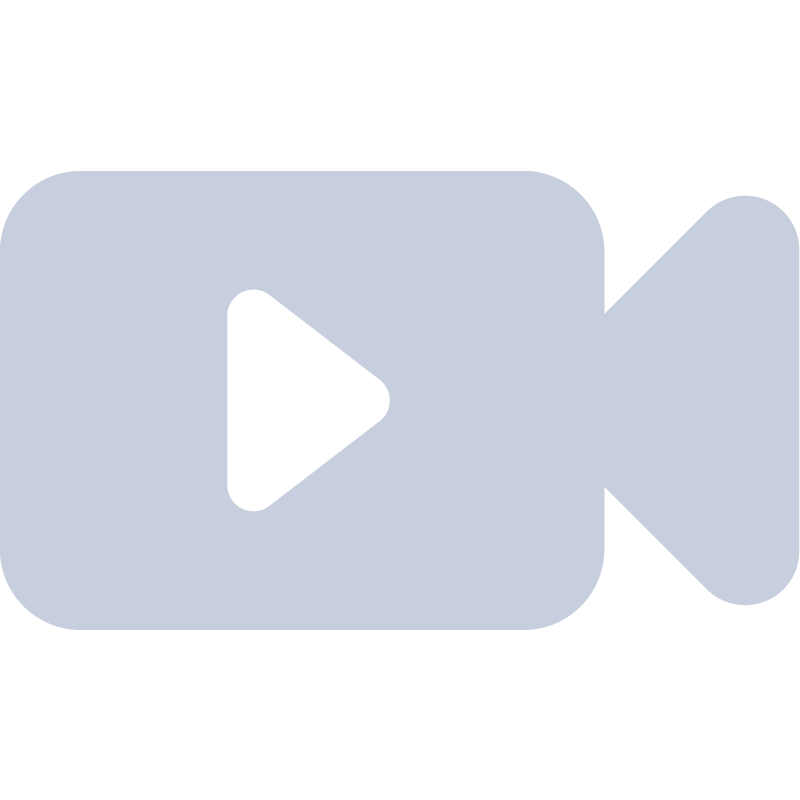 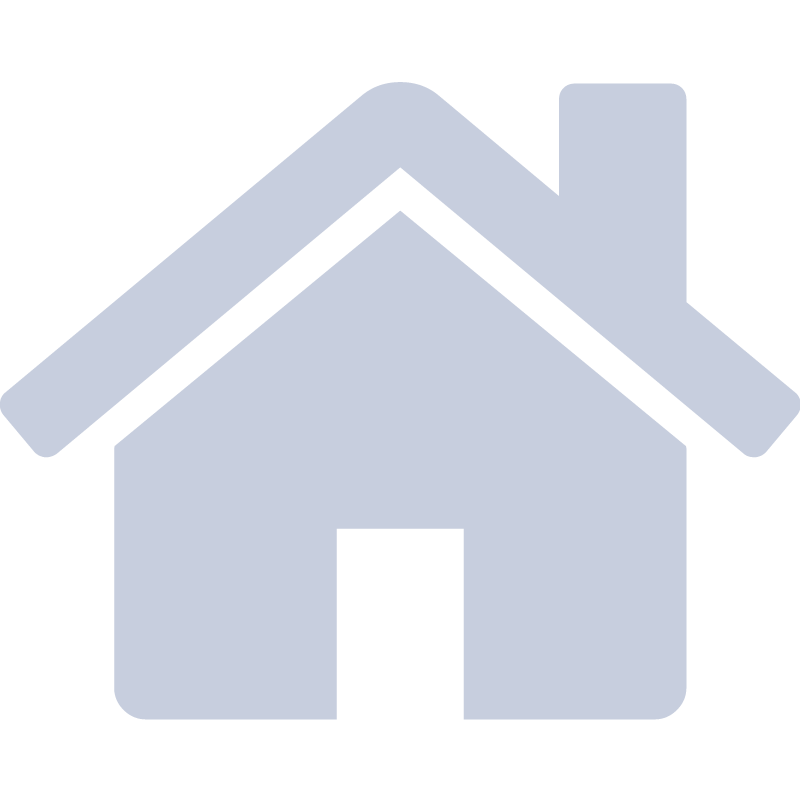 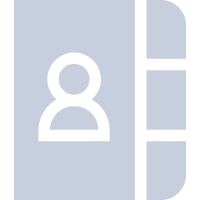 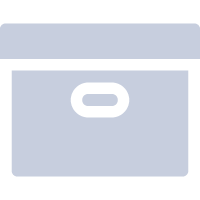 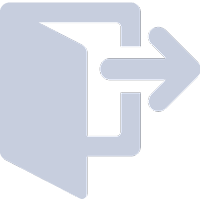 سه شنبه | تکلیف 4
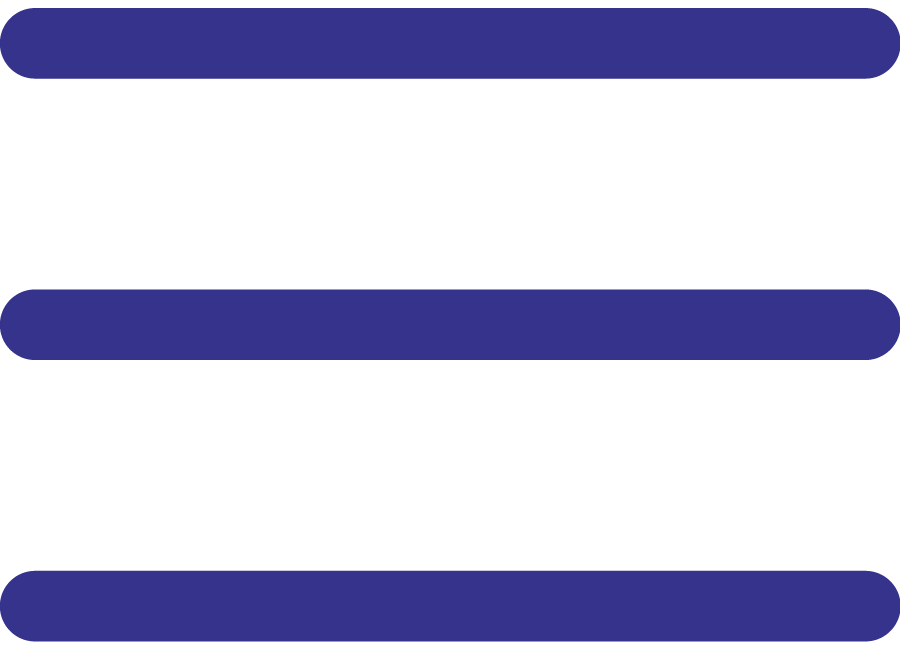 25%
60%
15%
قالب پاورپوینت برنامه ریز سیستم مدیریت قابل ویرایش می باشد
قالب پاورپوینت برنامه ریز سیستم مدیریت قابل ویرایش می باشد
قالب پاورپوینت برنامه ریز سیستم مدیریت قابل ویرایش می باشد
تکلیف 1
تکلیف 2
تکلیف 3
تکلیف 4
دوشنبه
سه شنبه
چهارشنبه
پنجشنبه
جمعه
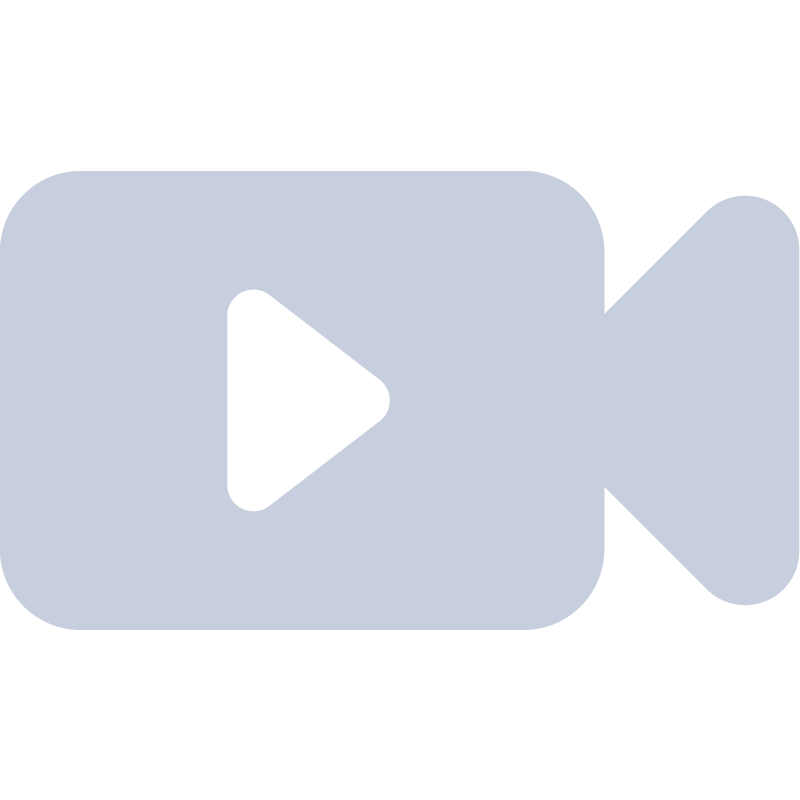 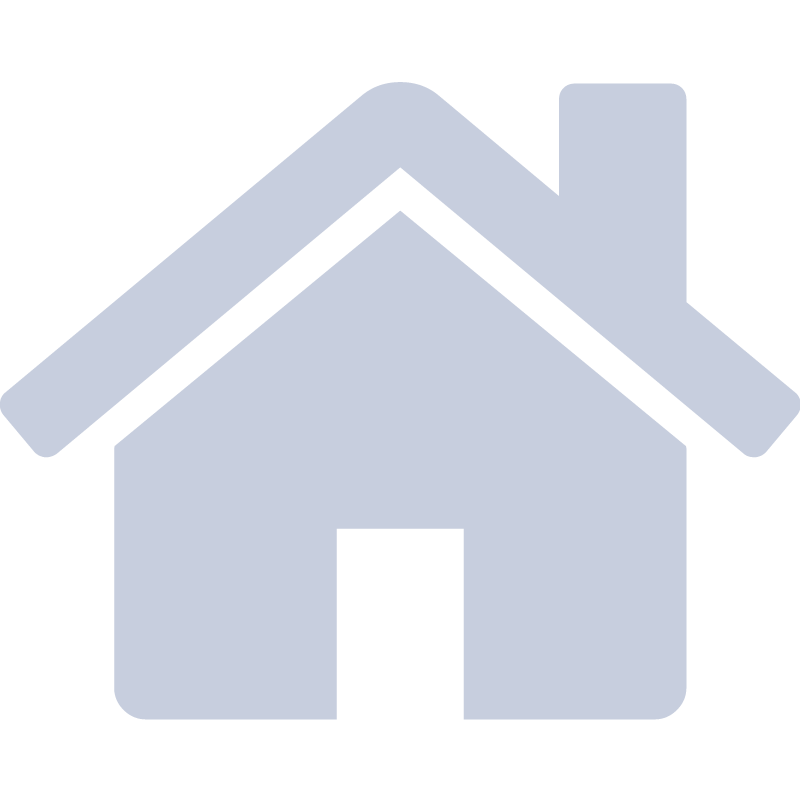 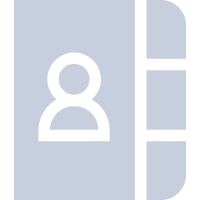 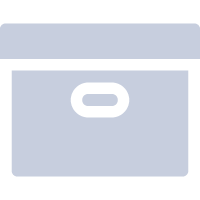 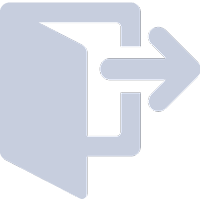 چهارشنبه | تکلیف ۱
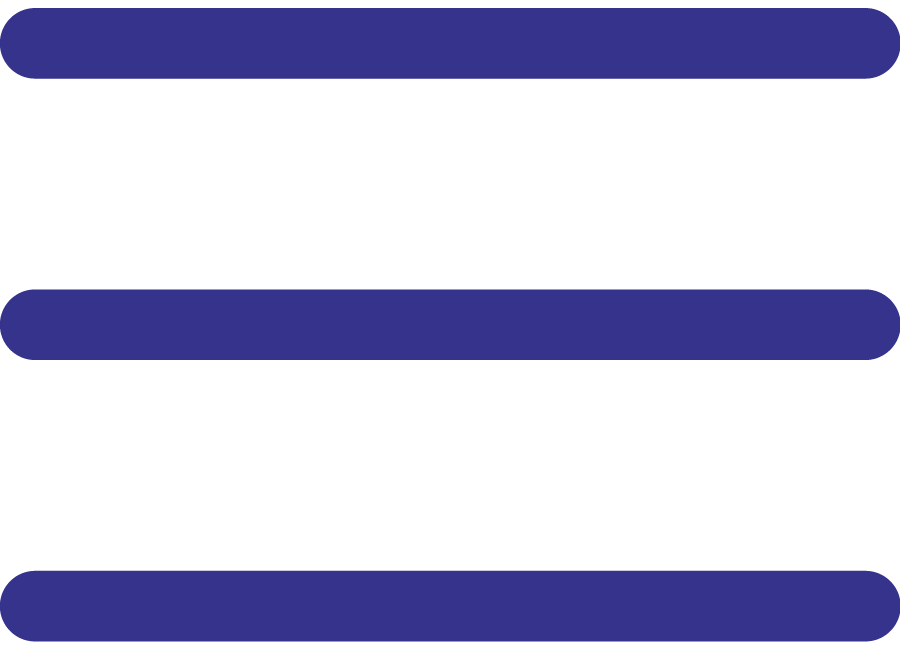 اهداف
اولویت ها
قالب پاورپوینت حرفه ای ویرایش پذیر
ابزاری است بسیار کاربردی برای دانشجویان، محققان و اساتید که به دنبال ارائه یک پروژه، پایان نامه، تز، پروپوزال یا سمینار هستند.
این قالب با طراحی به صورت حرفه ای، برای مخاطب شما جذاب بوده و می توانید مفاهیم خود را به شکل بهتری ارائه دهید.
این قالب شامل اسلاید هایی با طراحی زیبا و جذاببه شما کمک می کند تا مفاهیم خود را به طور روان و قابل درک رائه دهید.

همچنین این قالب حاوی گزینه های ویرایش پذیری است و شما می توانید آن را به صورتی که می خواهید ویرایش کنید.
تکلیف ۱
تکلیف ۲
تکلیف ۳
تکلیف  ۴
دوشنبه
سه‌شنبه
چهار شنبه
پنجشنبه
جمعه
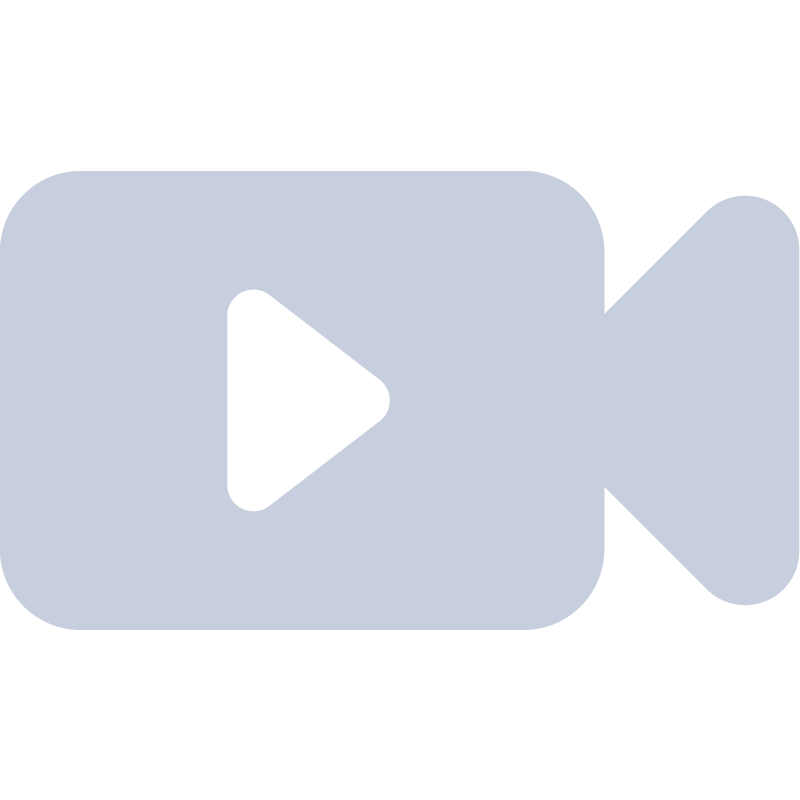 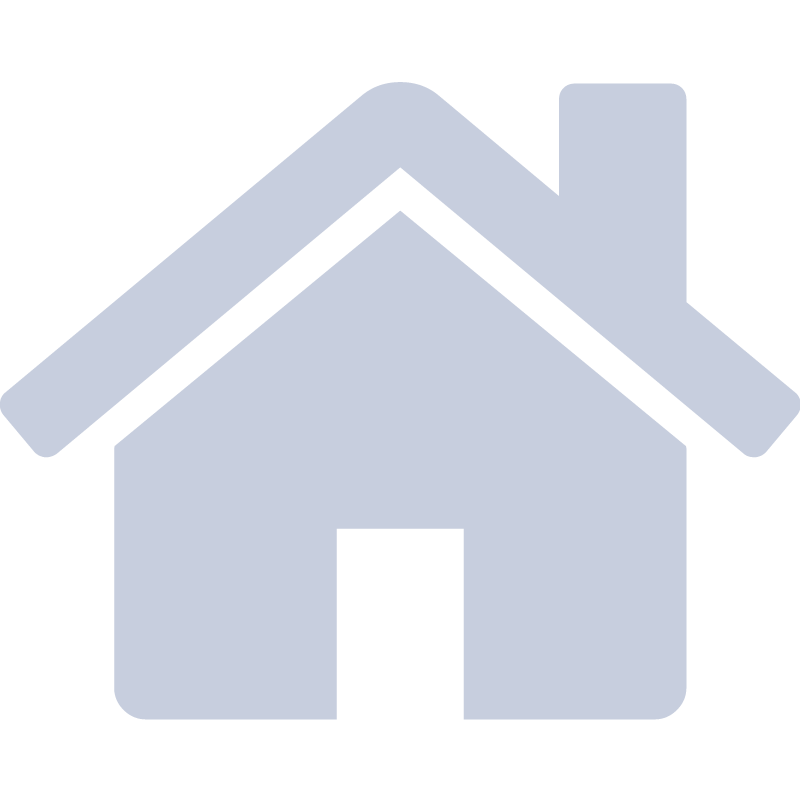 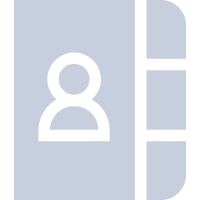 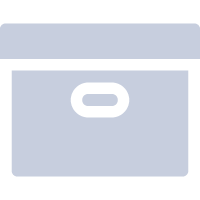 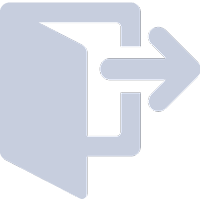 چهارشنبه | تکلیف ۲
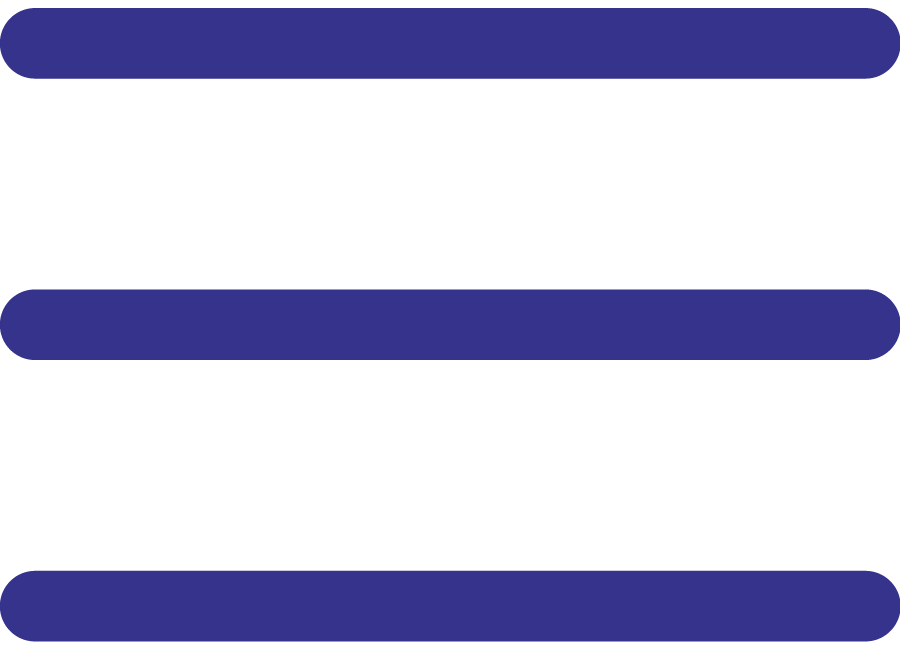 قالب پاورپوینت برنامه ریز سیستم مدیریت قابل ویرایش می باشد
قالب پاورپوینت برنامه ریز سیستم مدیریت قابل ویرایش می باشد
۲۰۱۹
۲۰۲۱
۲۰۱۸
۲۰۲۰
قالب پاورپوینت برنامه ریز سیستم مدیریت قابل ویرایش می باشد
قالب پاورپوینت برنامه ریز سیستم مدیریت قابل ویرایش می باشد
تکلیف  ۱
تکلیف ۲
تکلیف ۳
تکلیف ۴
دوشنبه
سه شنبه
چهار شنبه
پنجشنبه
جمعه
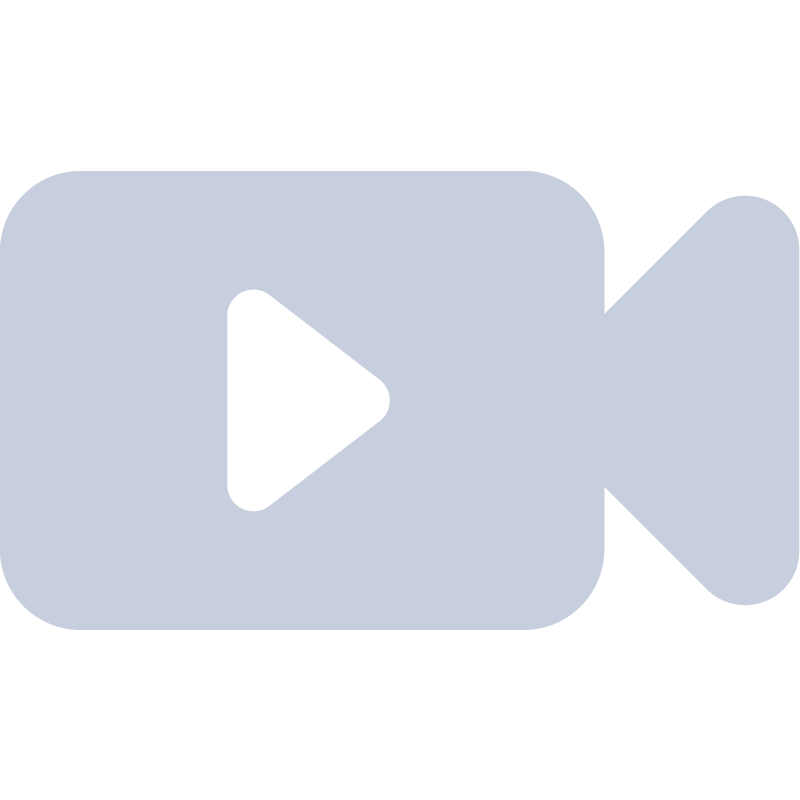 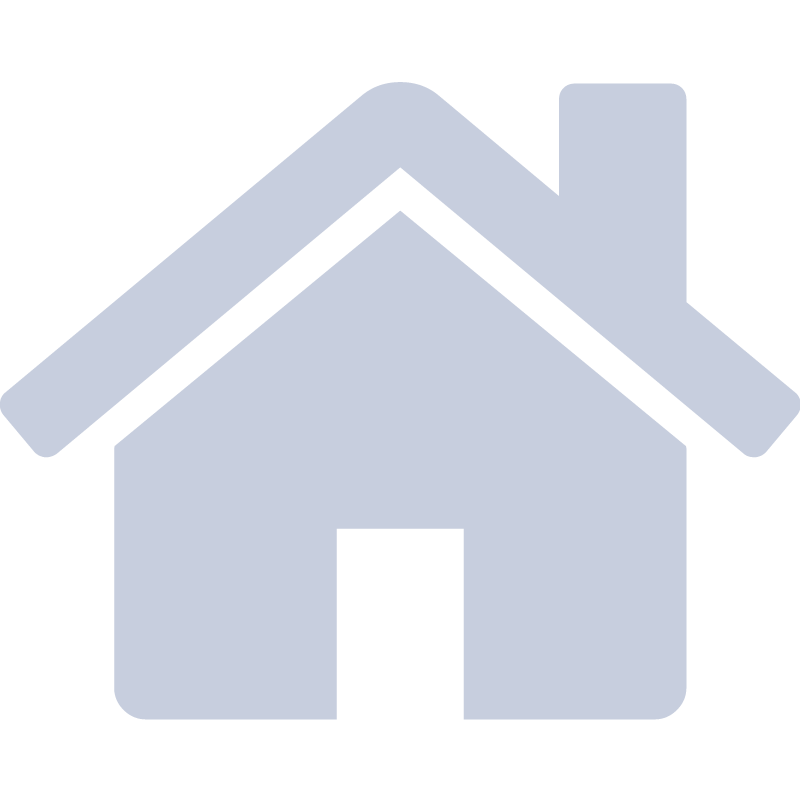 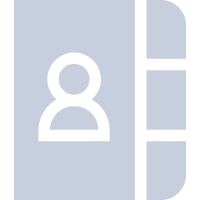 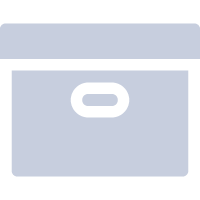 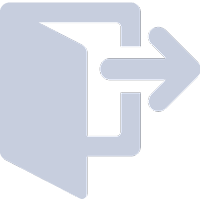 چهارشنبه | تکلیف ۳
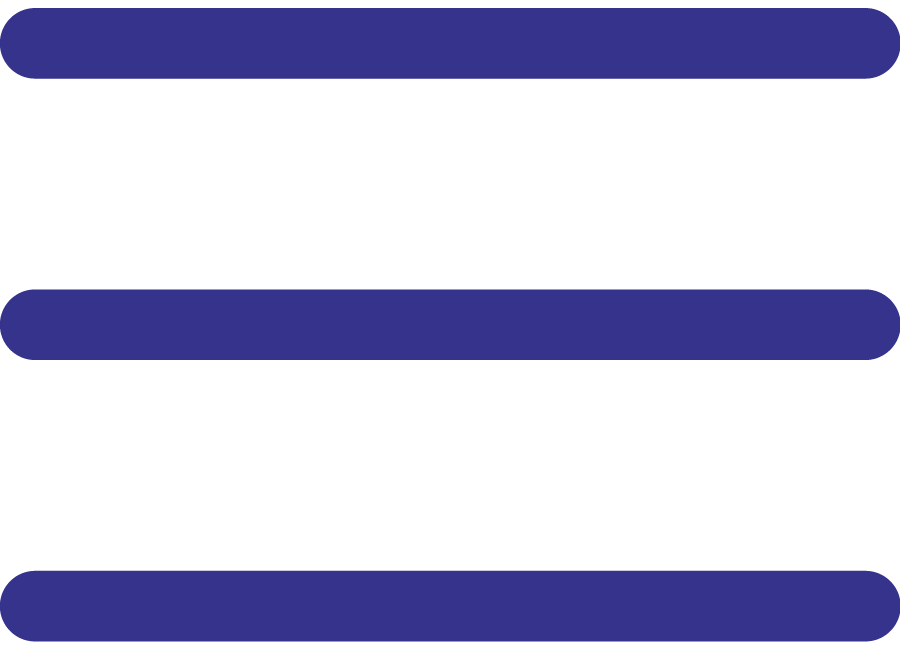 تکلیف ۱
تکلیف ۲
تکلیف ۳
تکلیف ۴
دوشنبه
سه شنبه
چهار شنبه
پنجشنبه
جمعه
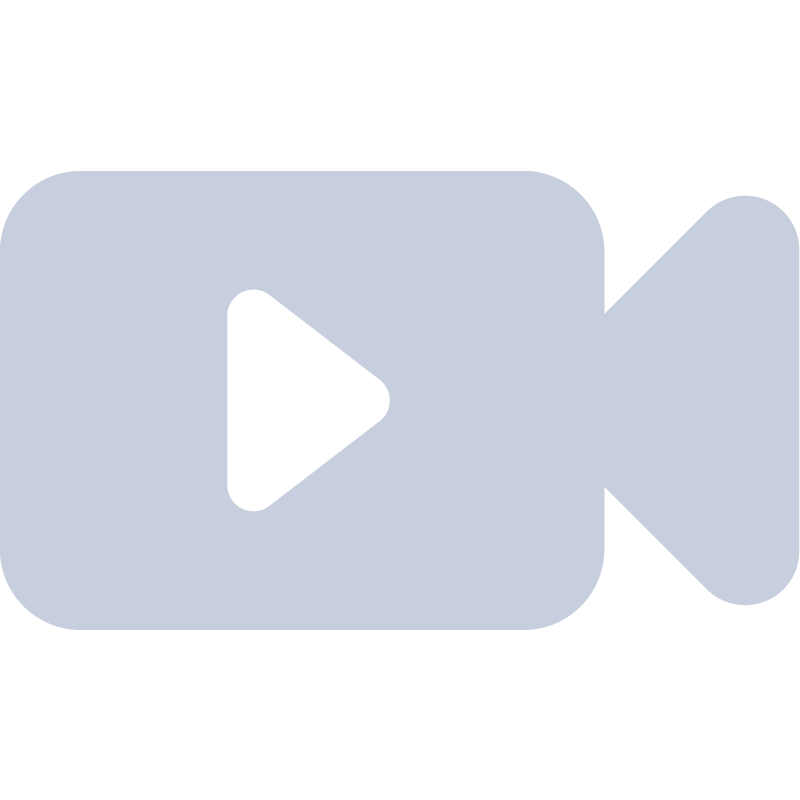 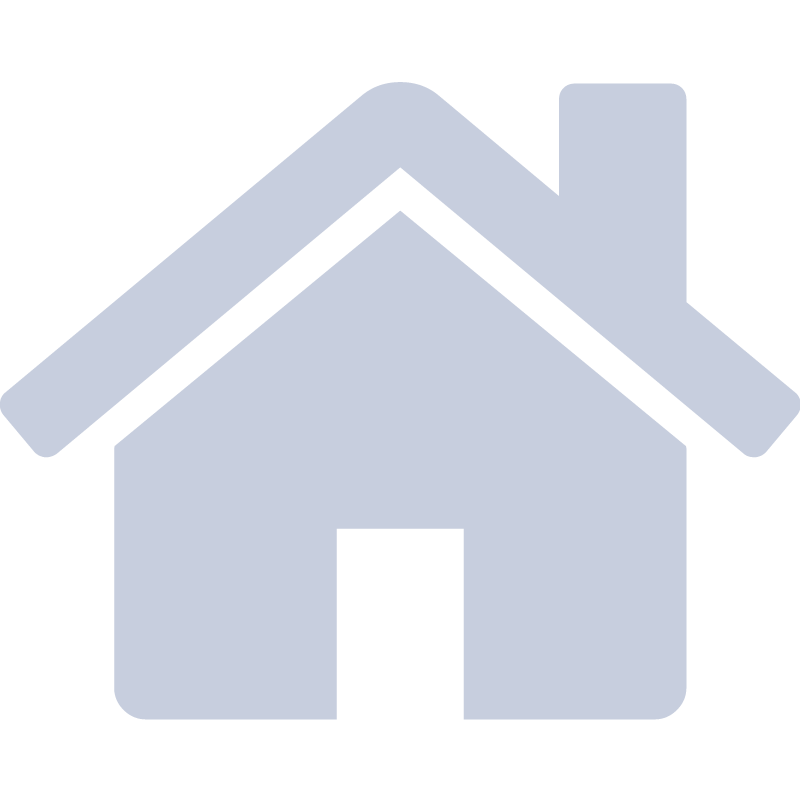 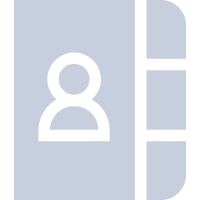 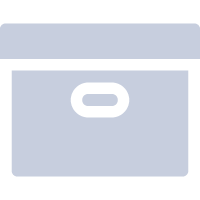 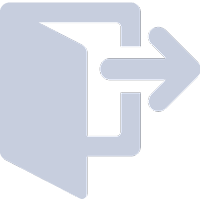 چهارشنبه | تکلیف ۴
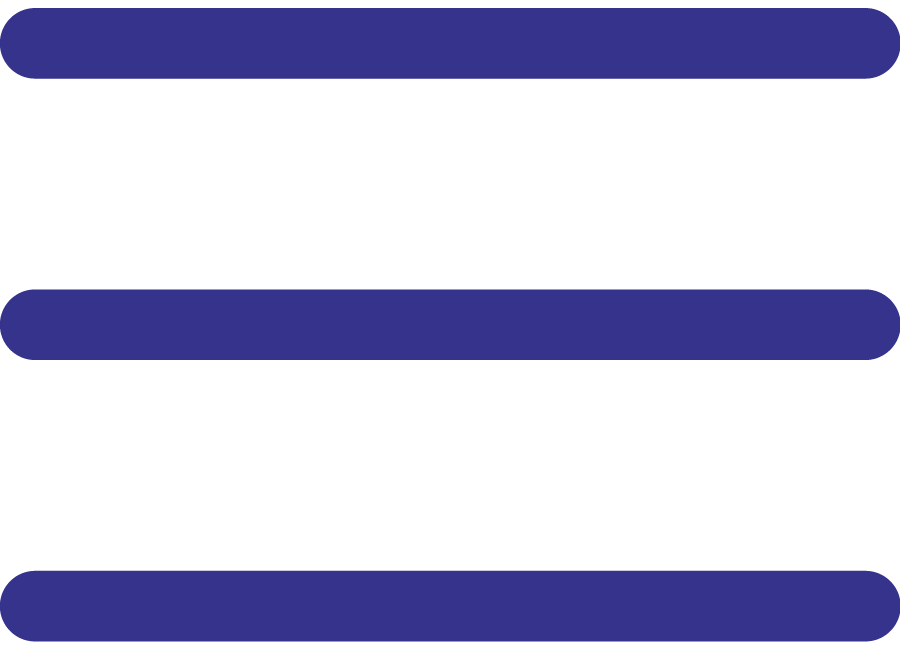 دو
یک
قالب پاورپوینت برنامه ریز سیستم مدیریت قابل ویرایش می باشد
قالب پاورپوینت برنامه ریز سیستم مدیریت قابل ویرایش می باشد
تکلیف ۱
تکلیف ۲
تکلیف ۳
تکلیف ۴
دوشنبه
سه شنبه
چهار شنبه
پنجشنبه
جمعه
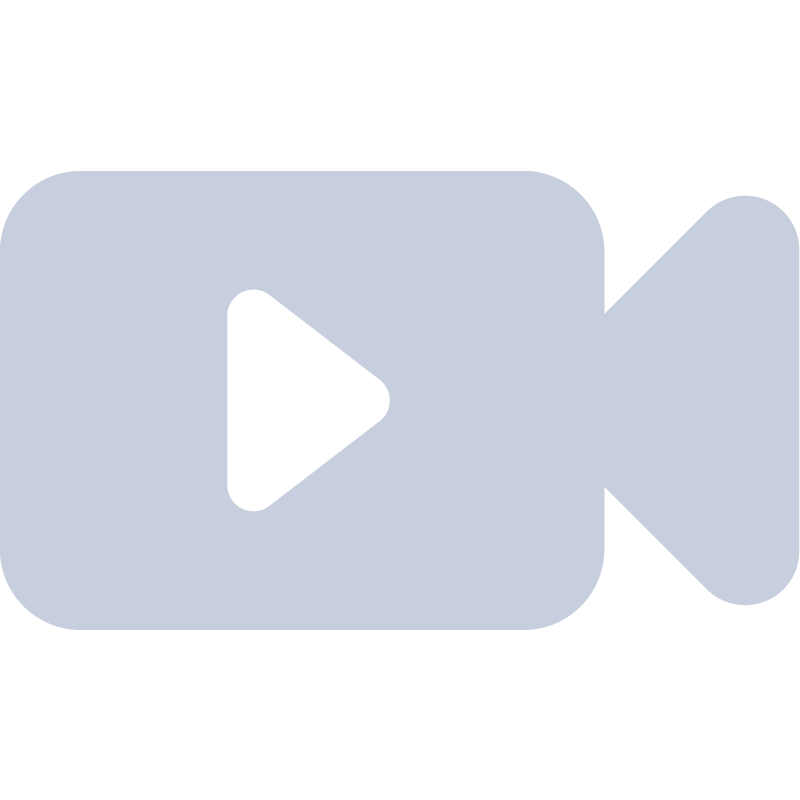 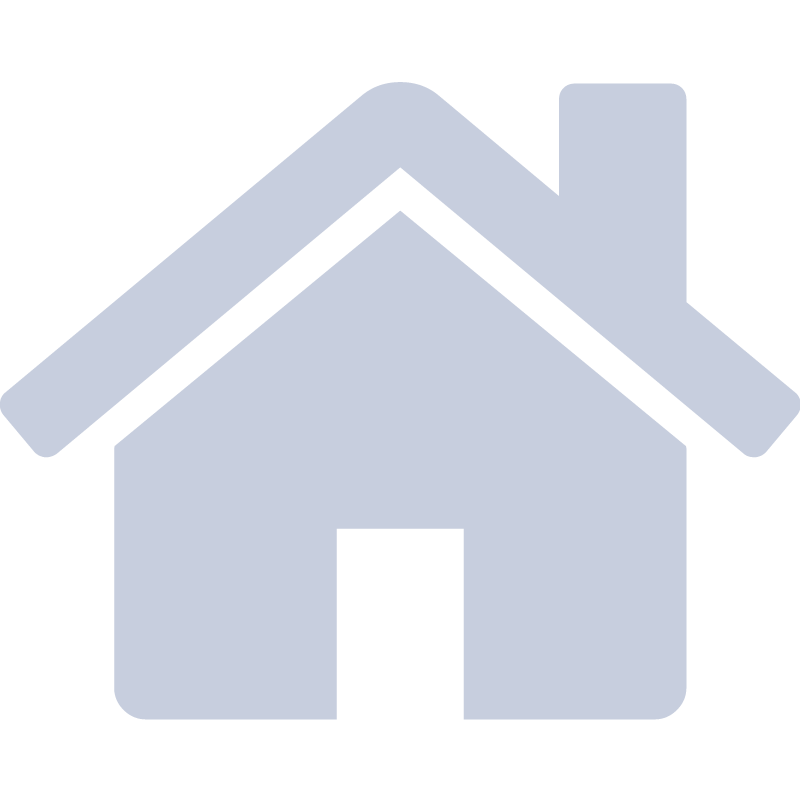 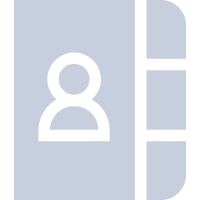 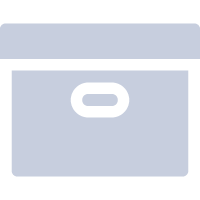 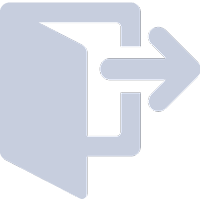 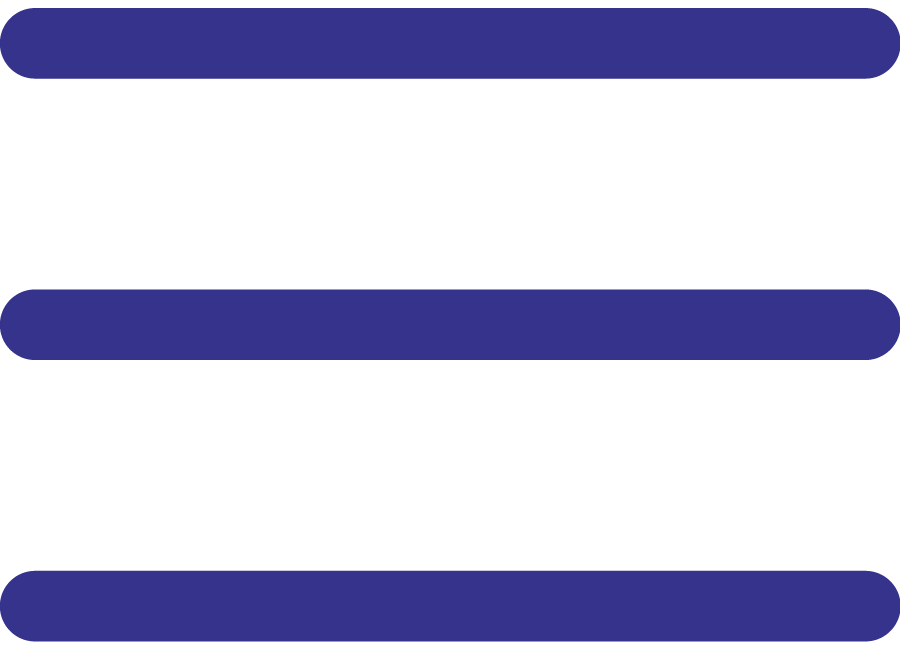 آیا می دانید چه چیزی به شما کمک می کند تا نظر خود را روشن کنید؟ لیست هایی مانند این:

آنها ساده هستند
شما می توانید ایده های خود را به وضوح سازماندهی کنید
 خرید شیر را هرگز فراموش نخواهید کرد!

و مهم‌ترین چیز: مخاطب از ارائه شما غافل نخواهد شد
تکلیف ۱پنجشنبه
تکلیف  ۱
تکلیف ۲
تکلیف ۳
تکلیف ۴
دوشنبه
سه شنبه
چهارشنبه
پنج شنبه
جمعه
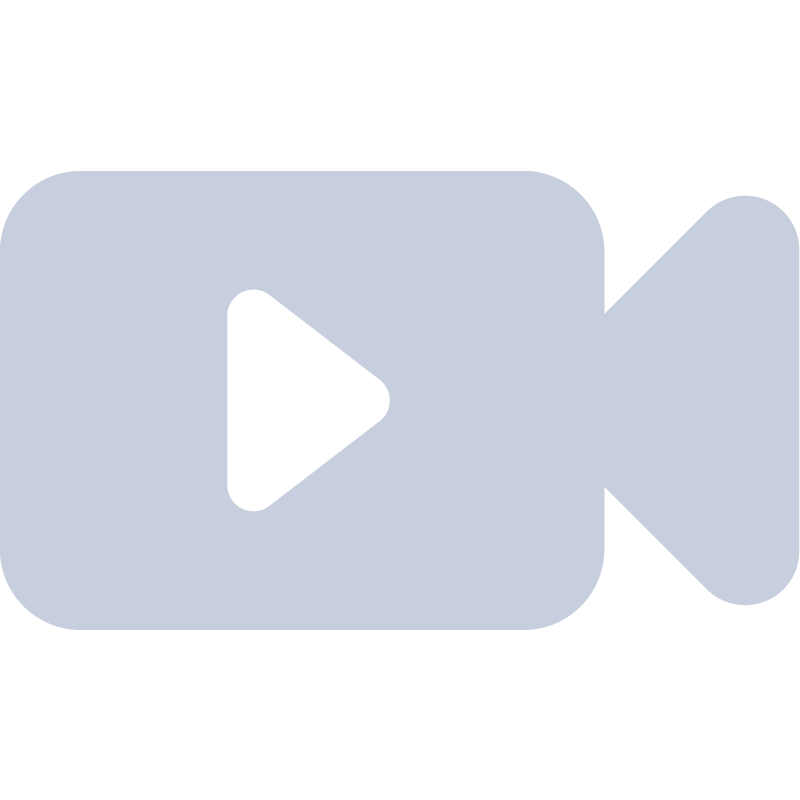 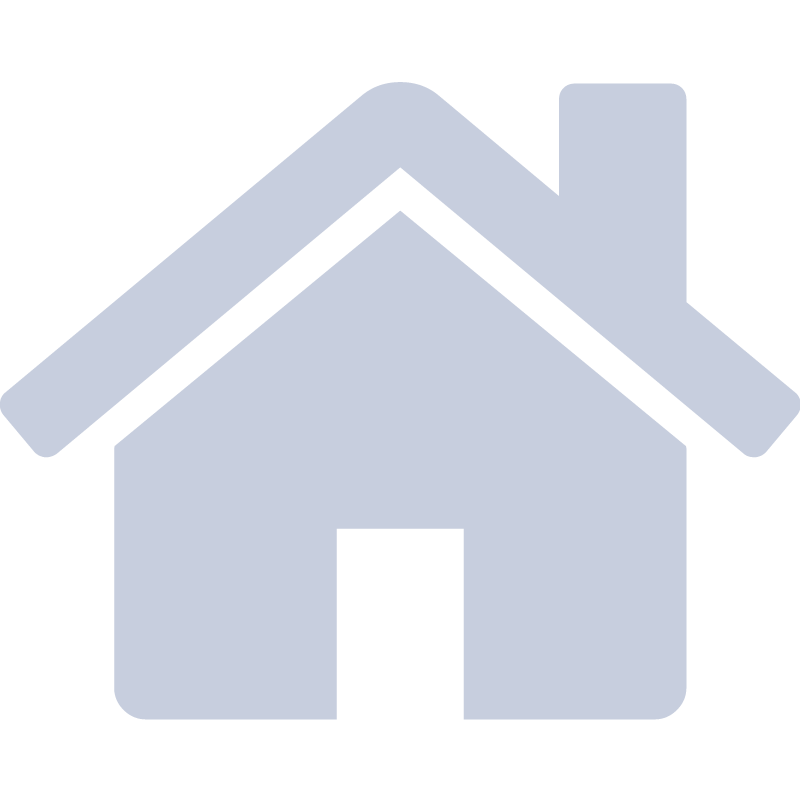 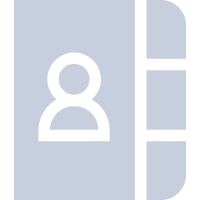 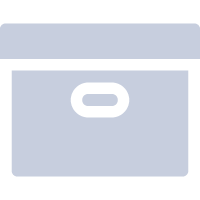 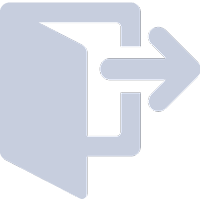 پنجشنبه | تکلیف ۲
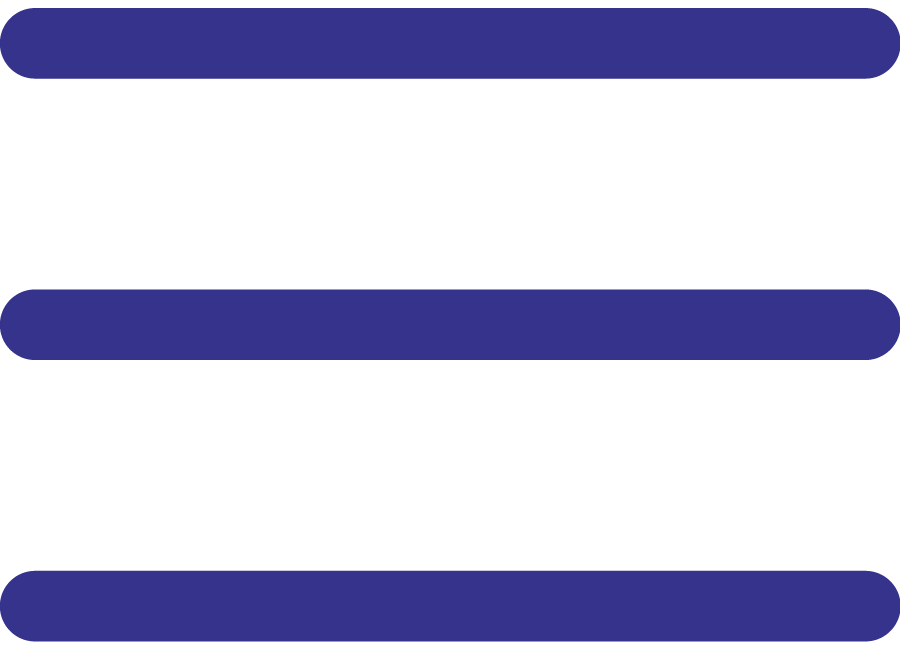 مشتریان اصلی ما از کجا می آیند؟
یک
توضیحات
دو
توضیحات
تکلیف ۱
تکلیف ۲
تکلیف ۳
تکلیف ۴
دوشنبه
سه شنبه
چهارشنبه
پنج شنبه
جمعه
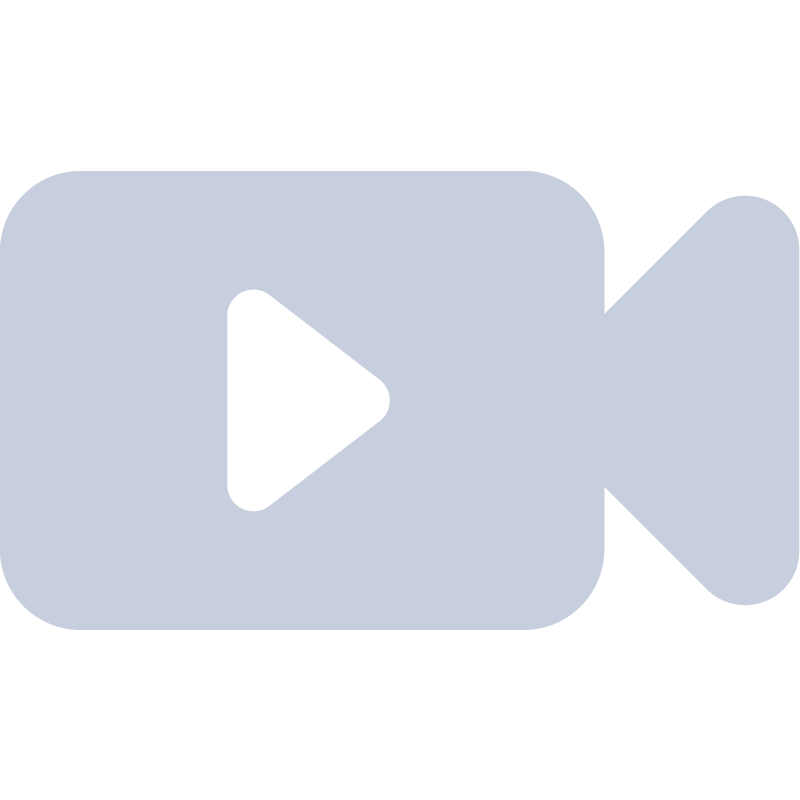 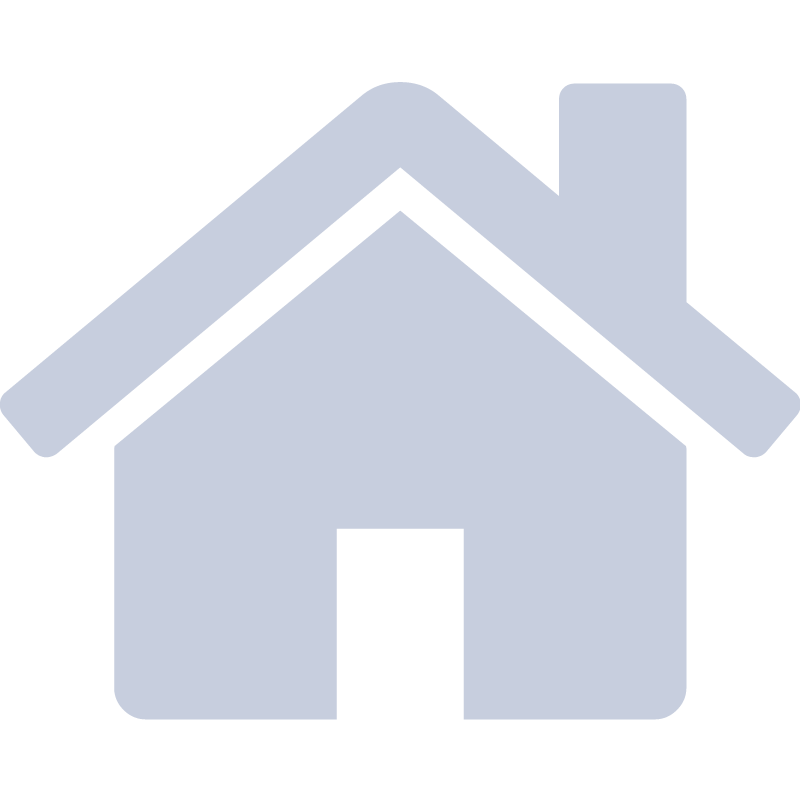 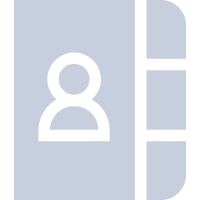 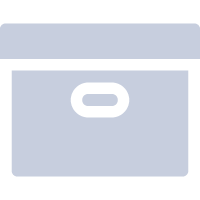 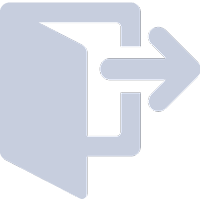 پنجشنبه | تکلیف ۳
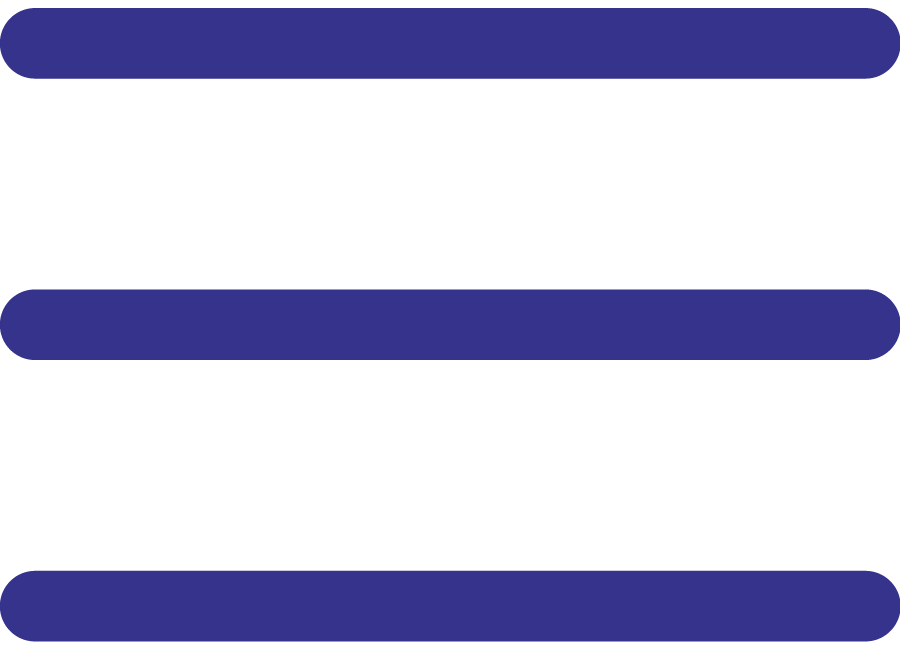 سه
دو
یک
قالب پاورپوینت برنامه ریز سیستم مدیریت قابل ویرایش می باشد
قالب پاورپوینت برنامه ریز سیستم مدیریت قابل ویرایش می باشد
قالب پاورپوینت برنامه ریز سیستم مدیریت قابل ویرایش می باشد
تکلیف ۱
تکلیف ۲
تکلیف ۳
تکلیف  ۴
دوشنبه
سه‌شنبه
چهارشنبه
پنج شنبه
جمعه
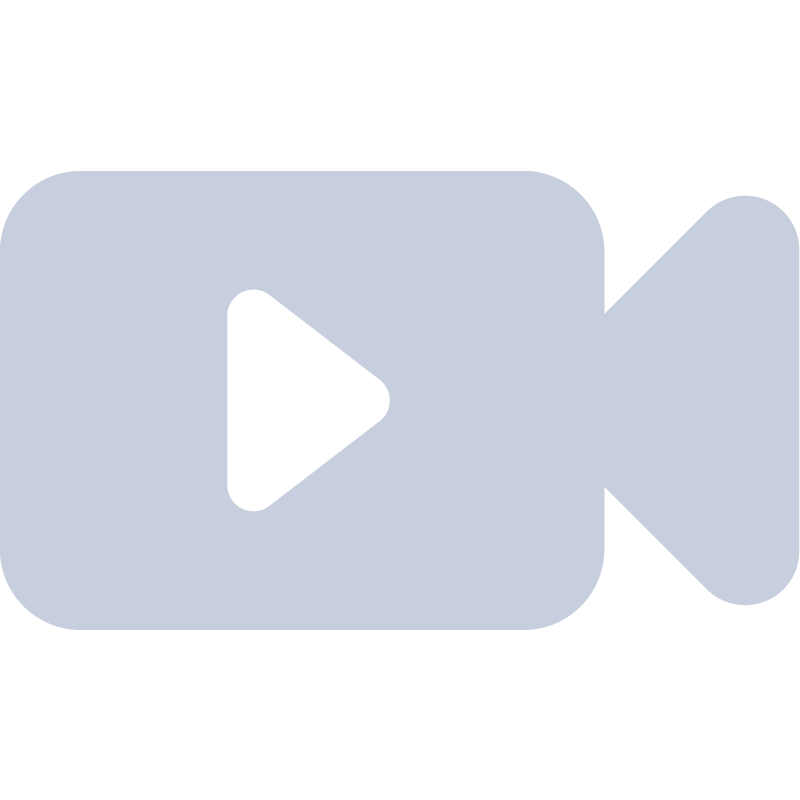 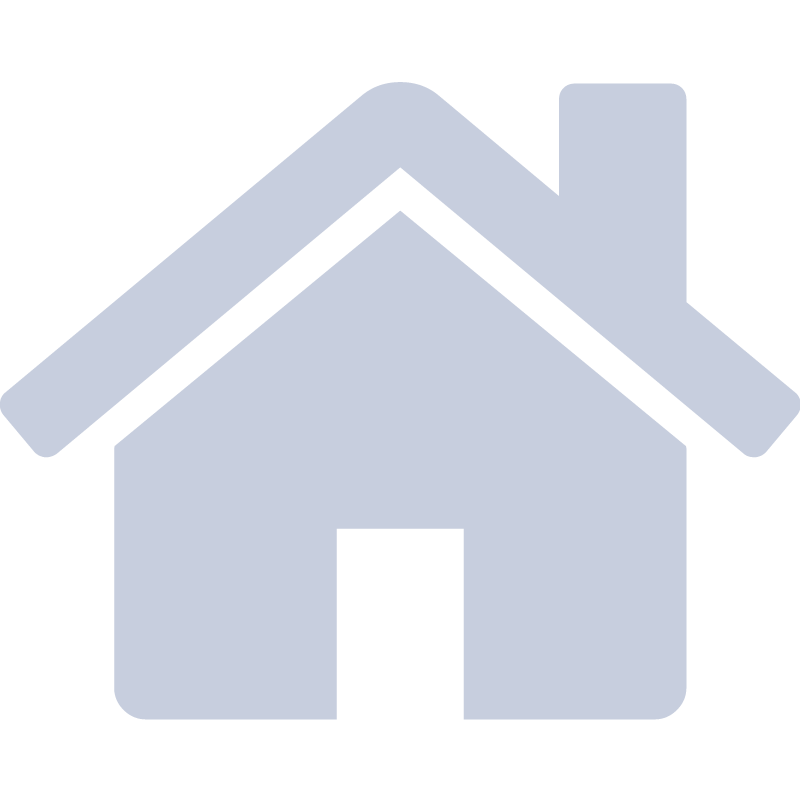 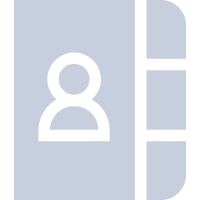 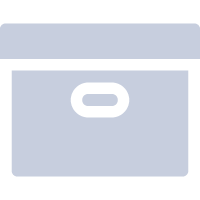 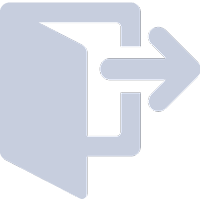 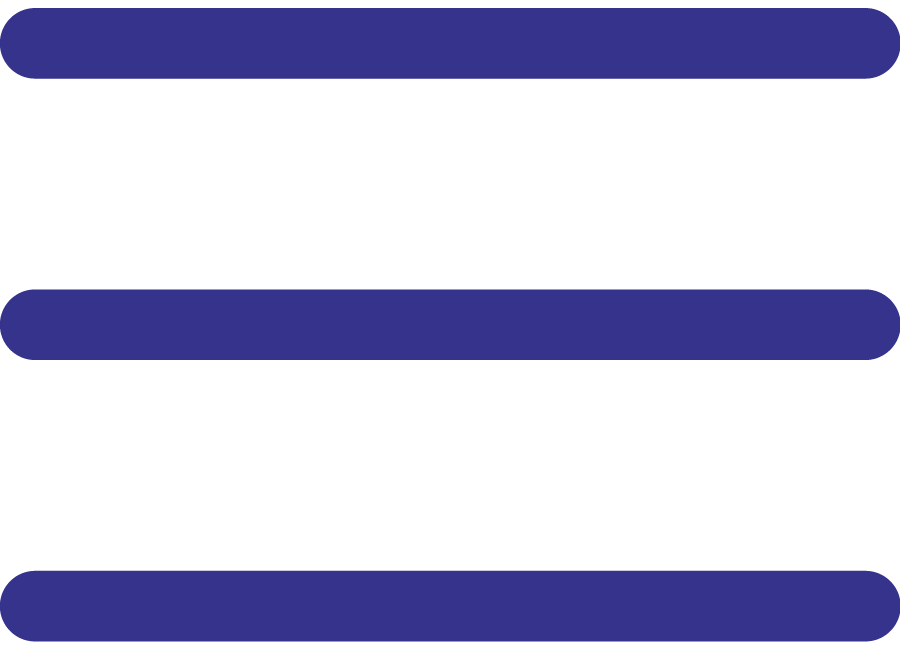 "این یک نقل قول است، کلماتی پر از حکمت که یکی از افراد مهم گفته و می تواند خواننده را وادار به الهام کند."
—یک آدم معروف
تکلیف ۱
تکلیف ۲
تکلیف ۳
تکلیف ۴
دوشنبه
سه شنبه
چهارشنبه
پنج شنبه
جمعه
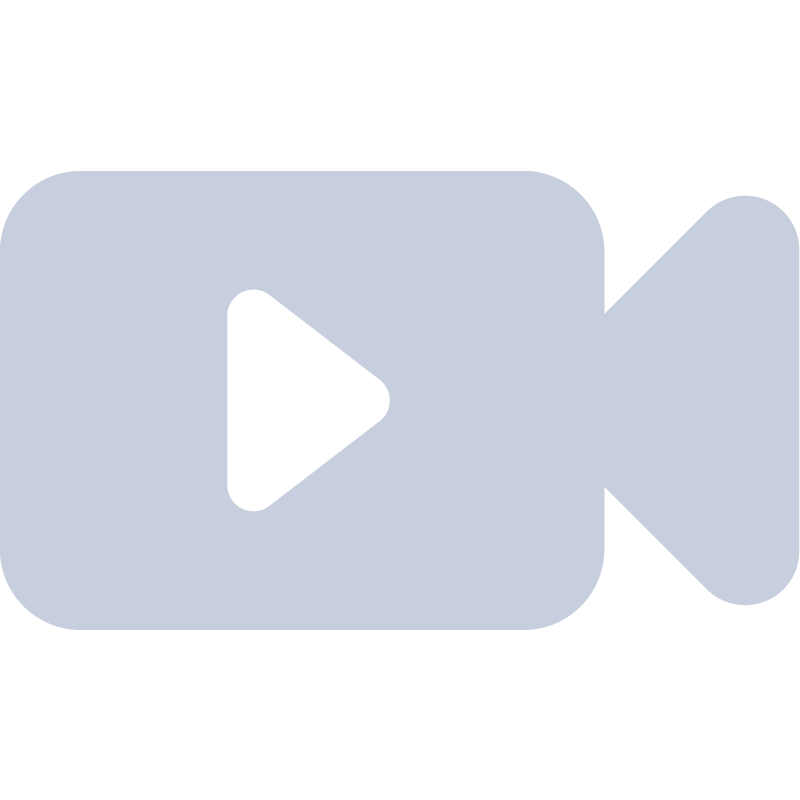 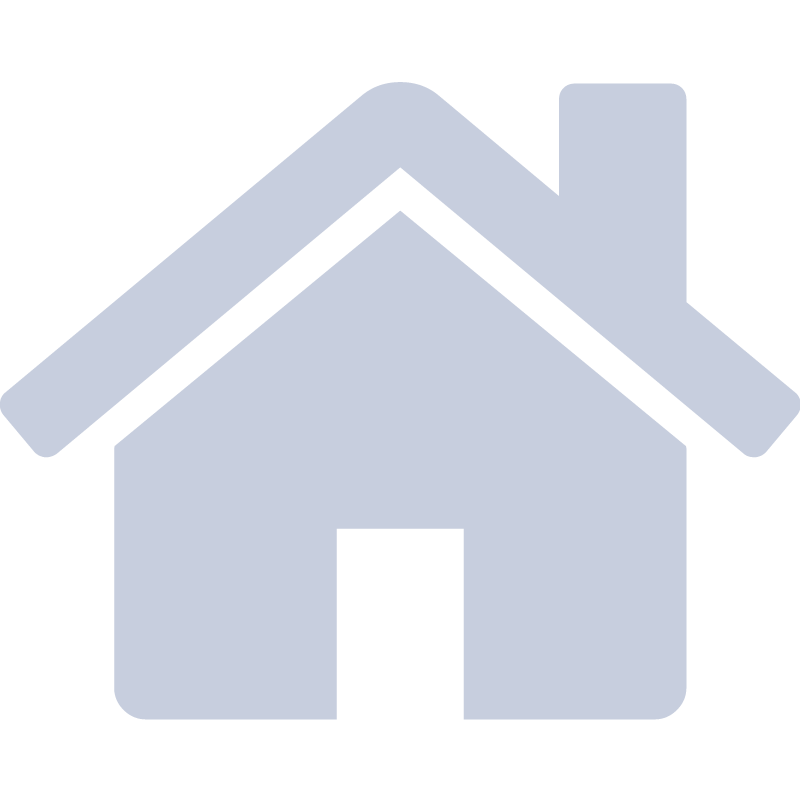 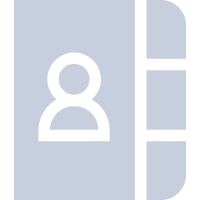 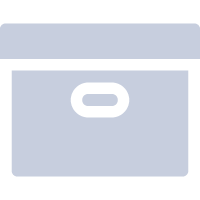 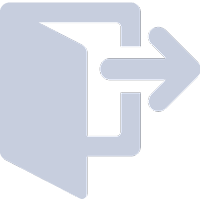 جمعه | تکلیف ۱
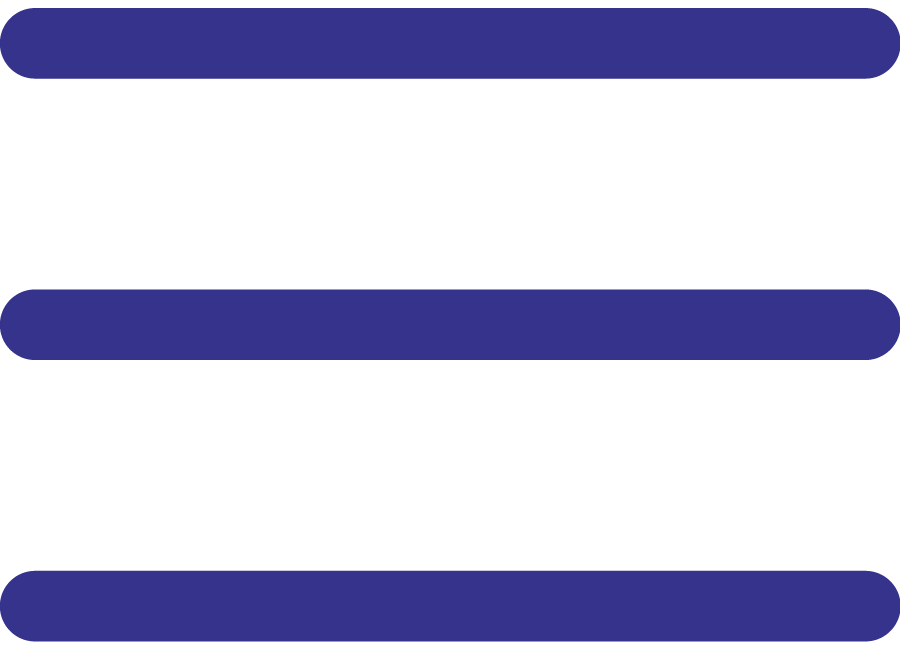 سه
دو
یک
توضیحات
توضیحات
توضیحات
پنج
چهار
شش
توضیحات
توضیحات
توضیحات
تکلیف ۱
تکلیف ۲
تکلیف ۳
تکلیف ۴
دوشنبه
سه شنبه
چهارشنبه
پنجشنبه
جمعه
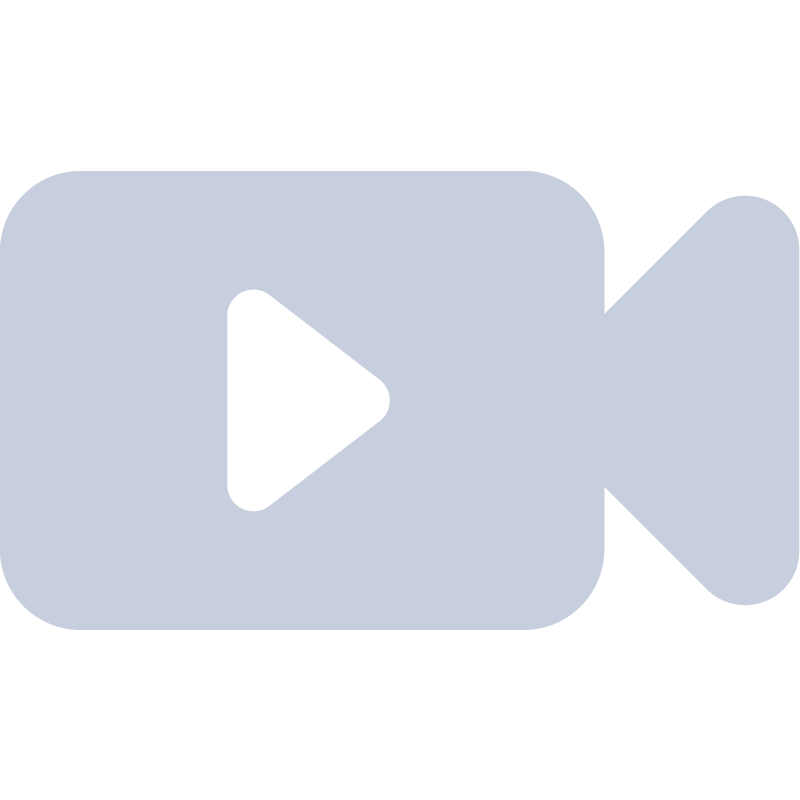 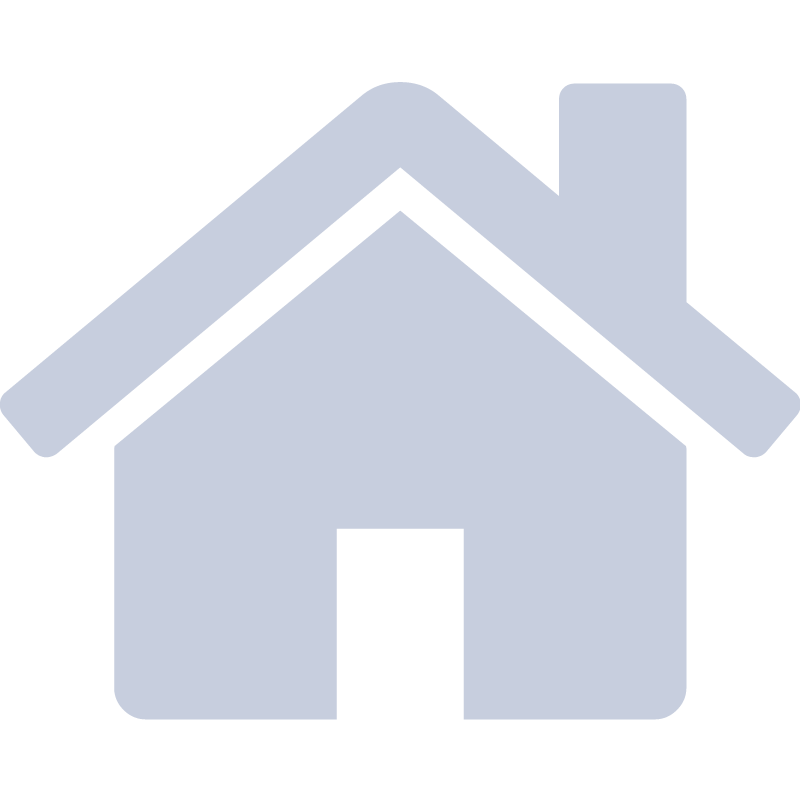 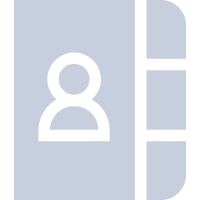 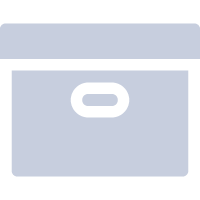 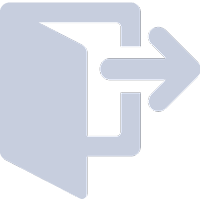 جمعه | تکلیف 2
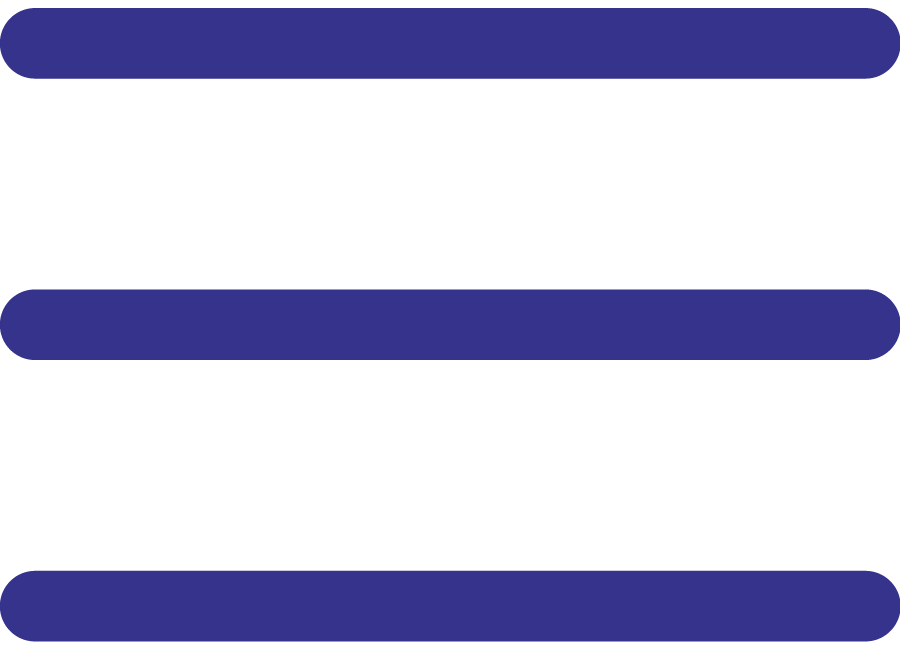 تکلیف ۱
تکلیف ۲
تکلیف ۳
تکلیف ۴
دوشنبه
سه شنبه
چهارشنبه
پنجشنبه
جمعه
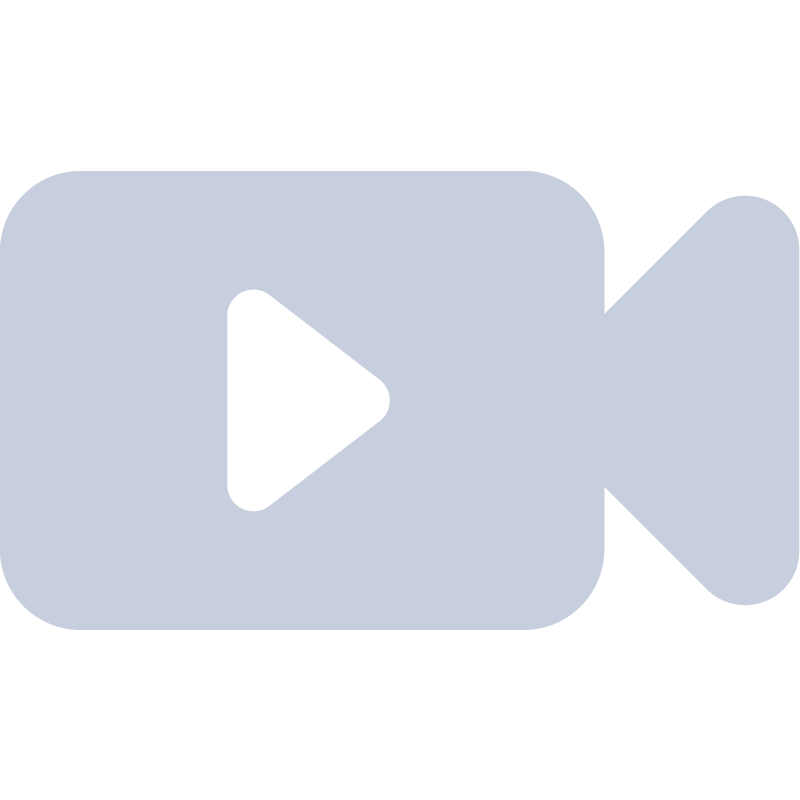 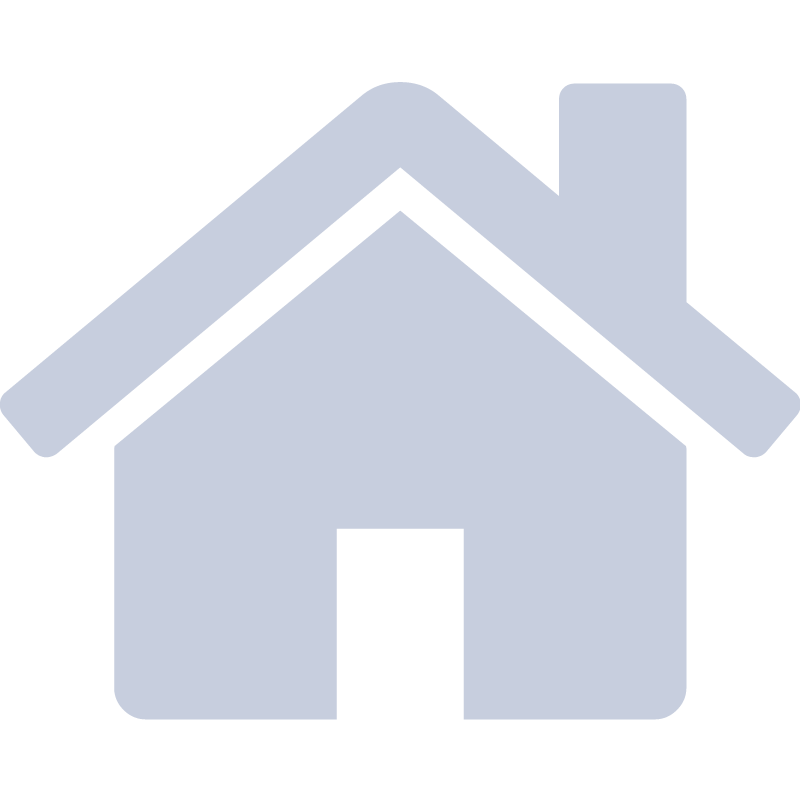 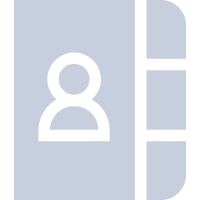 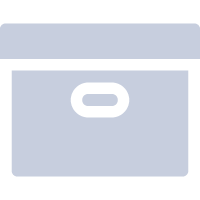 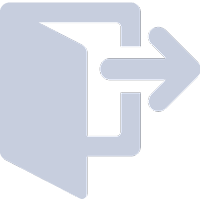 جمعه | تکلیف 3
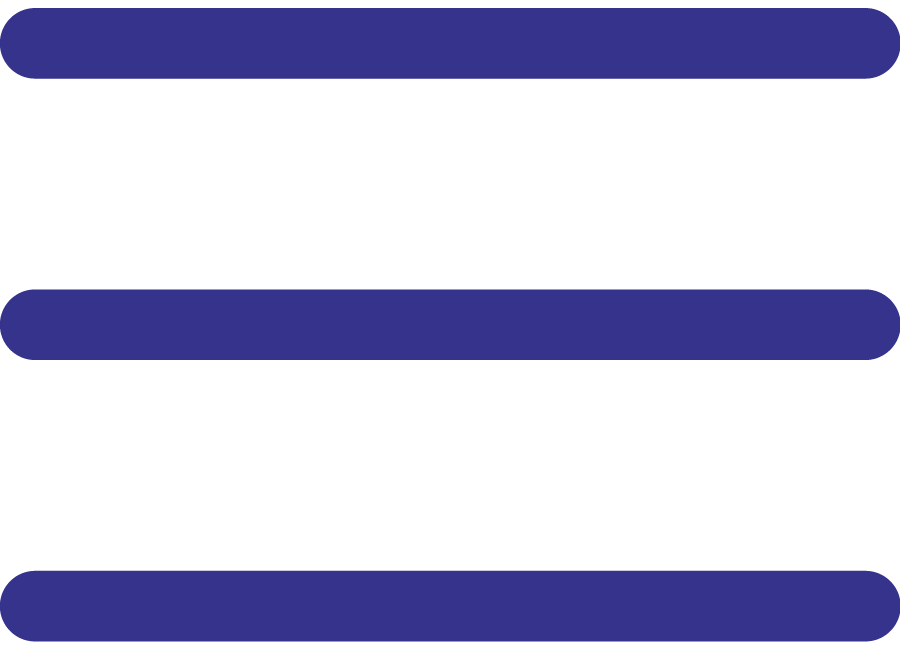 93%
3-4
گذشته
ماه
قالب پاورپوینت برنامه ریز سیستم مدیریت قابل ویرایش می باشد
قالب پاورپوینت برنامه ریز سیستم مدیریت قابل ویرایش می باشد
تکلیف ۱
تکلیف ۲
تکلیف ۳
تکلیف ۴
دوشنبه
سه شنبه
چهارشنبه
پنجشنبه
جمعه
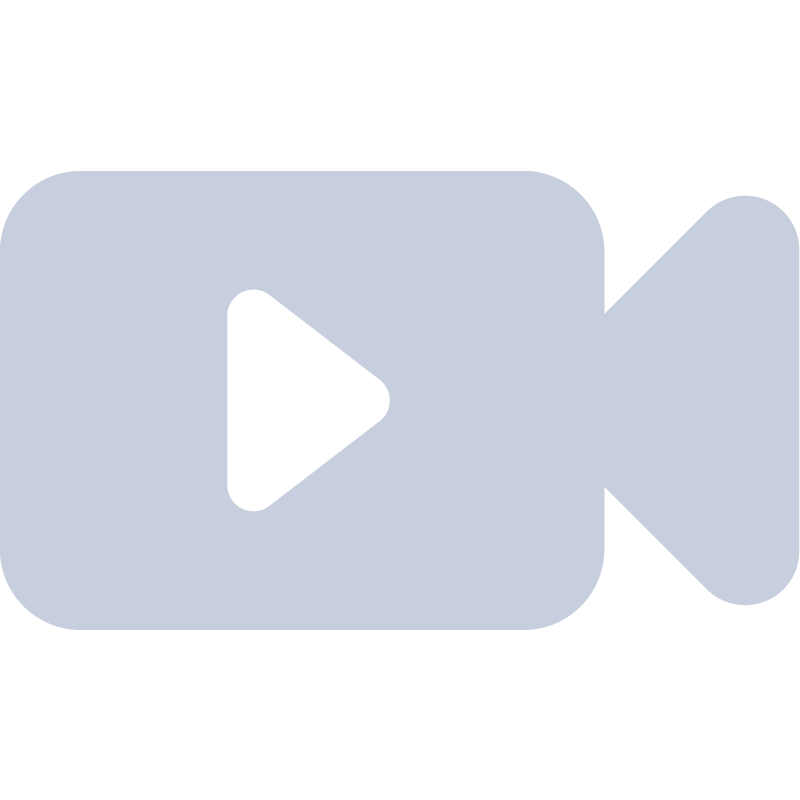 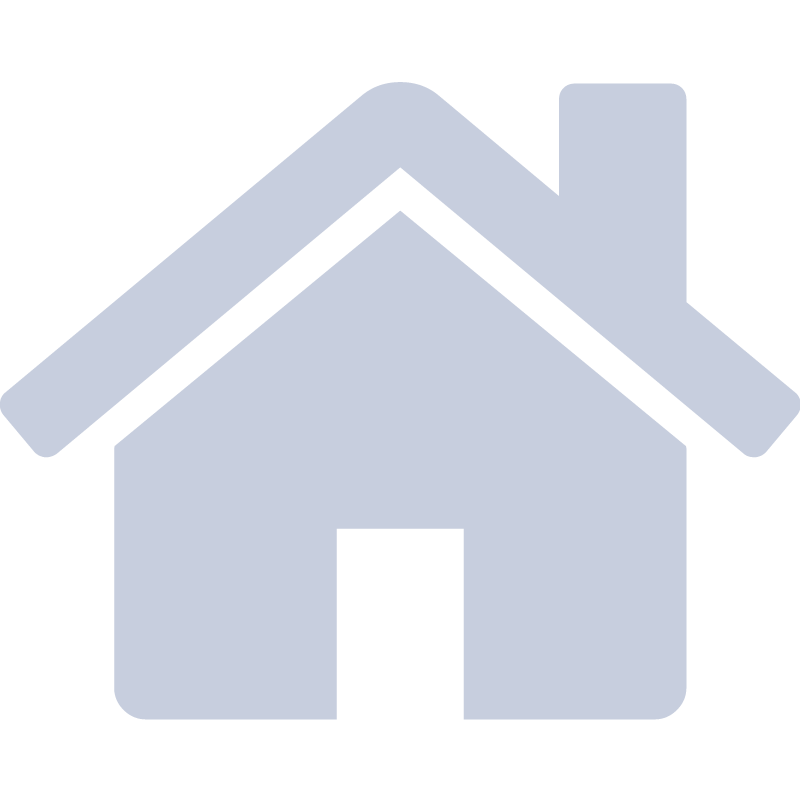 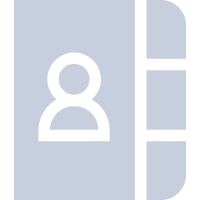 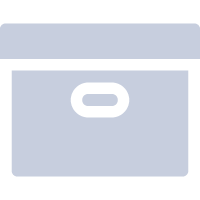 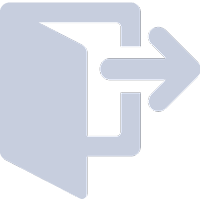 جمعه | تکلیف ۴
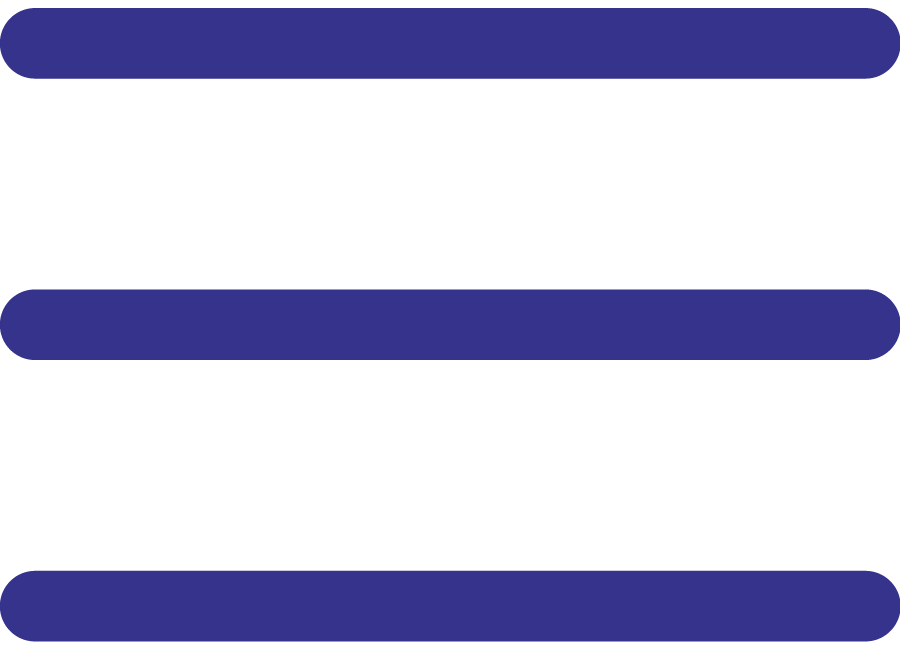 صفر
چهار
یک
1
1
سه
دو
2
2
3
1
1
3
4
2
2
4
تکلیف ۱
تکلیف ۲
تکلیف ۳
تکلیف ۴
دوشنبه
سه شنبه
چهارشنبه
پنجشنبه
جمعه
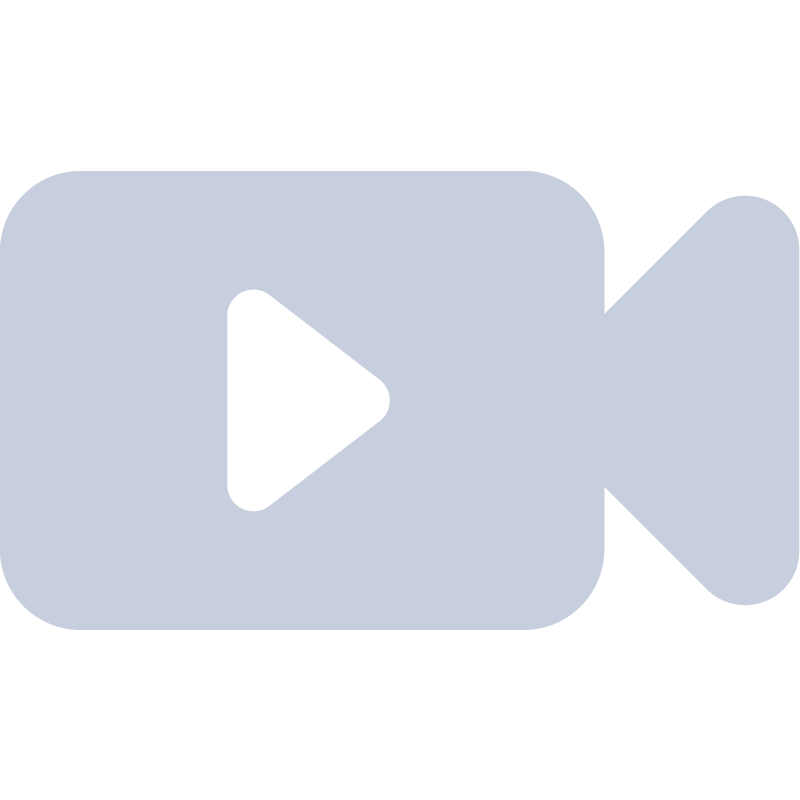 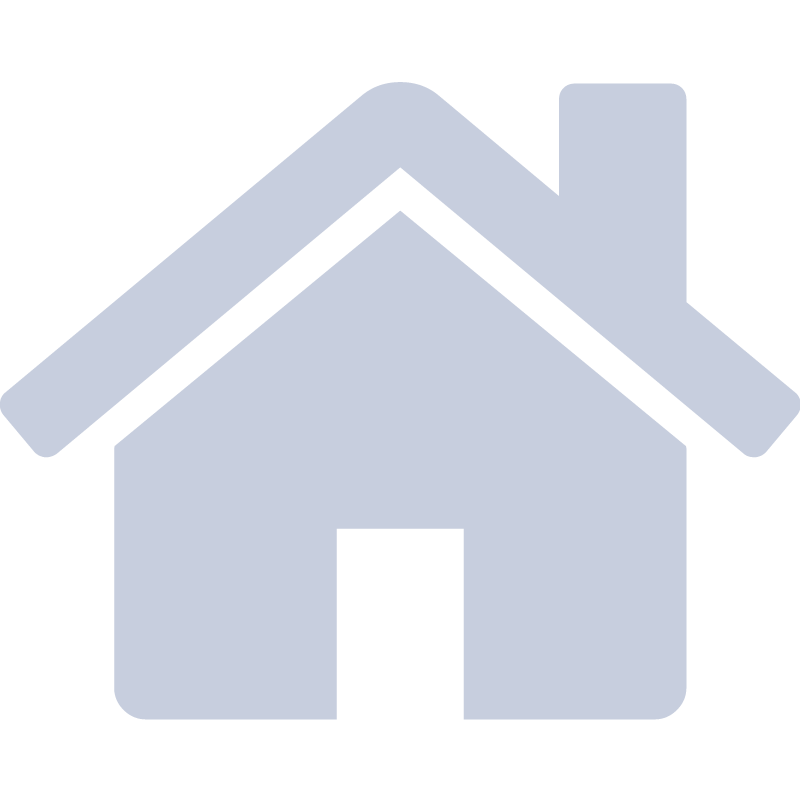 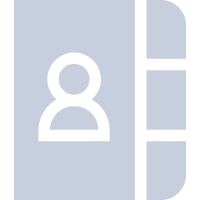 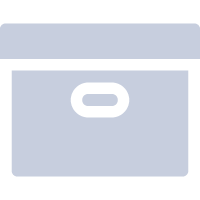 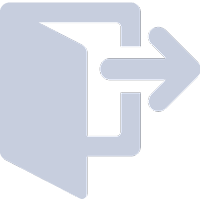 کلاس زنده
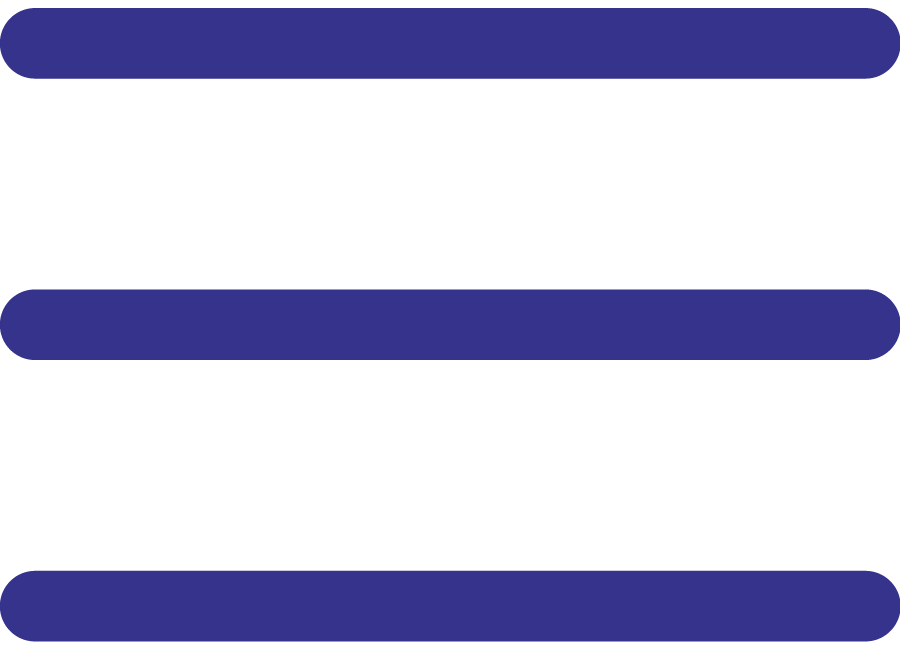 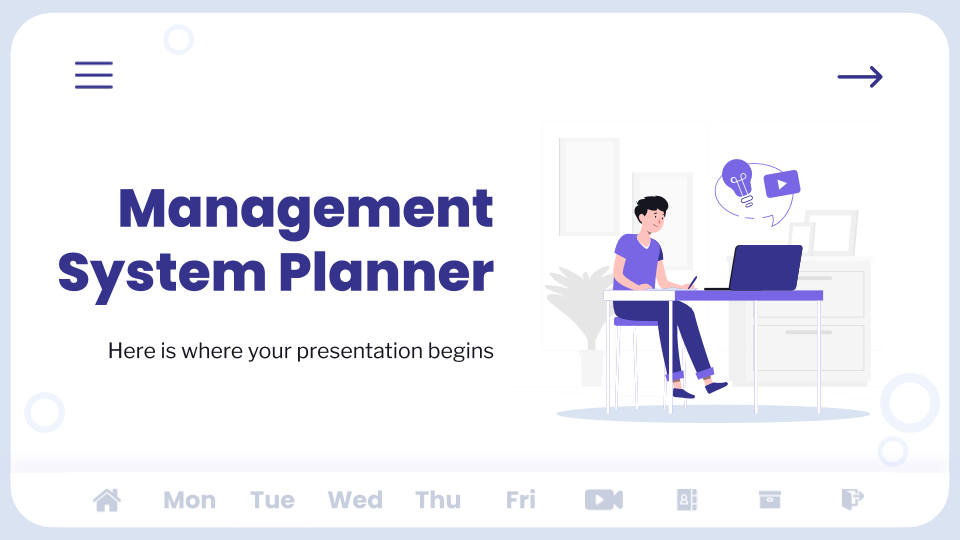 این قالب شامل اسلاید هایی با طراحی زیبا و جذاب، تصاویر بیانی، نمودارها، جداول و فهرست منابع است که به شما کمک می کند تا مفاهیم خود را به طور روان و قابل درک رائه دهید. همچنین این قالب حاوی گزینه های ویرایش پذیری است و شما می توانید آن را به صورتی که می خواهید ویرایش کنید.
محتوا چند رسانه ای خود را اینجا درج کنید
دوشنبه
سه شنبه
چهارشنبه
پنجشنبه
جمعه
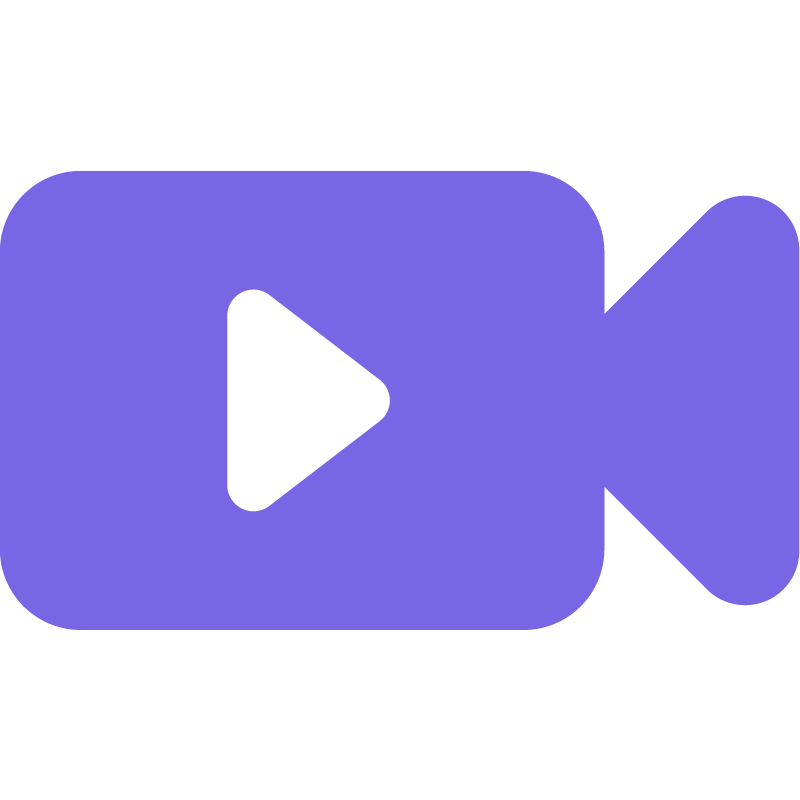 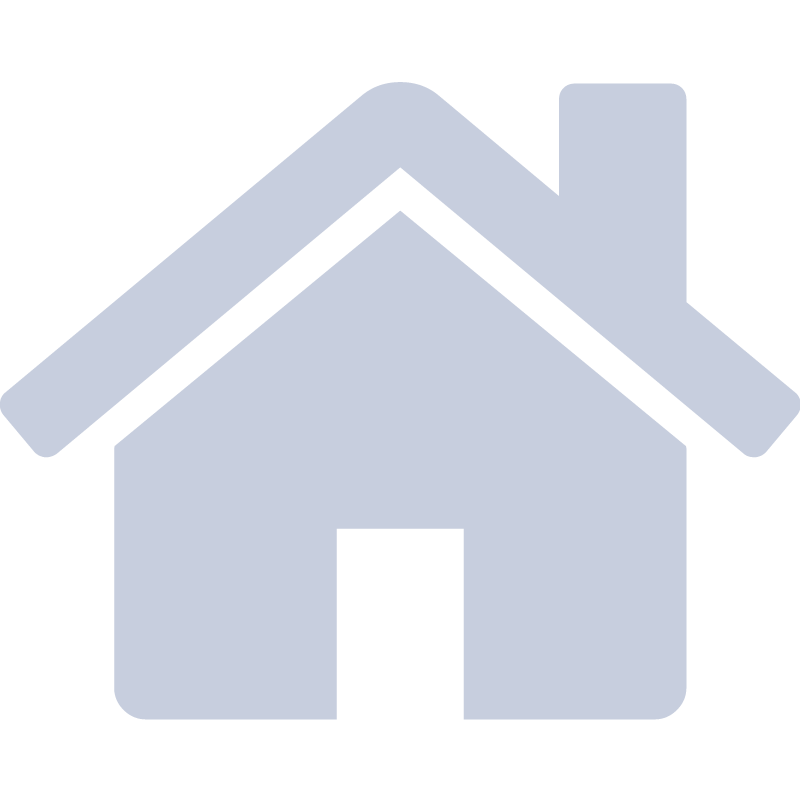 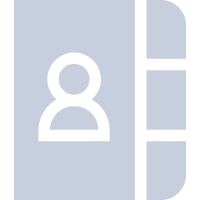 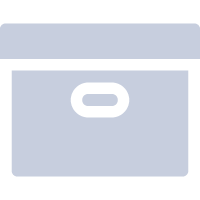 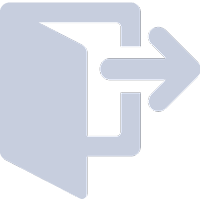 مخاطب
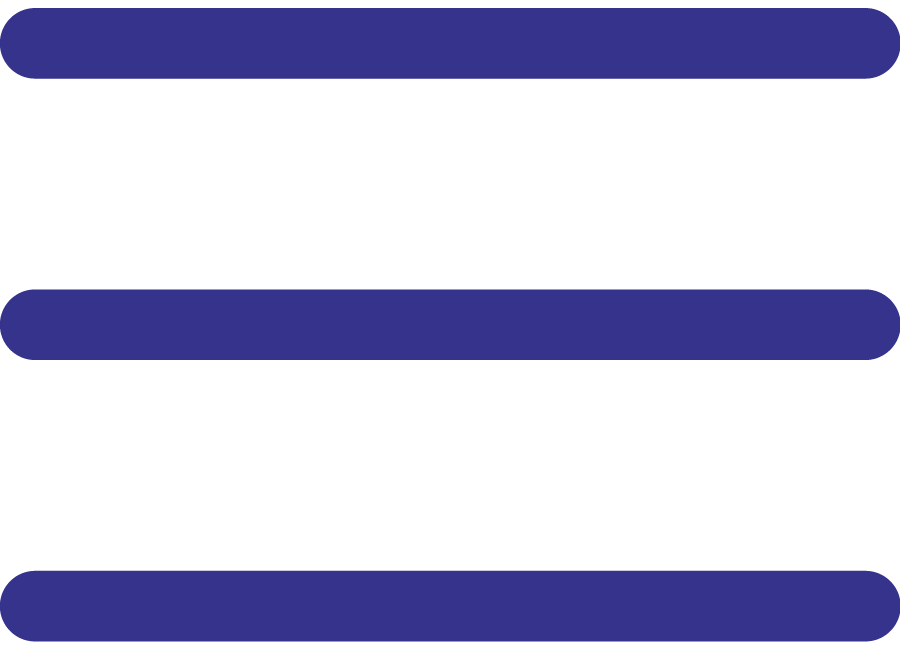 دوشنبه
سه شنبه
چهارشنبه
پنجشنبه
جمعه
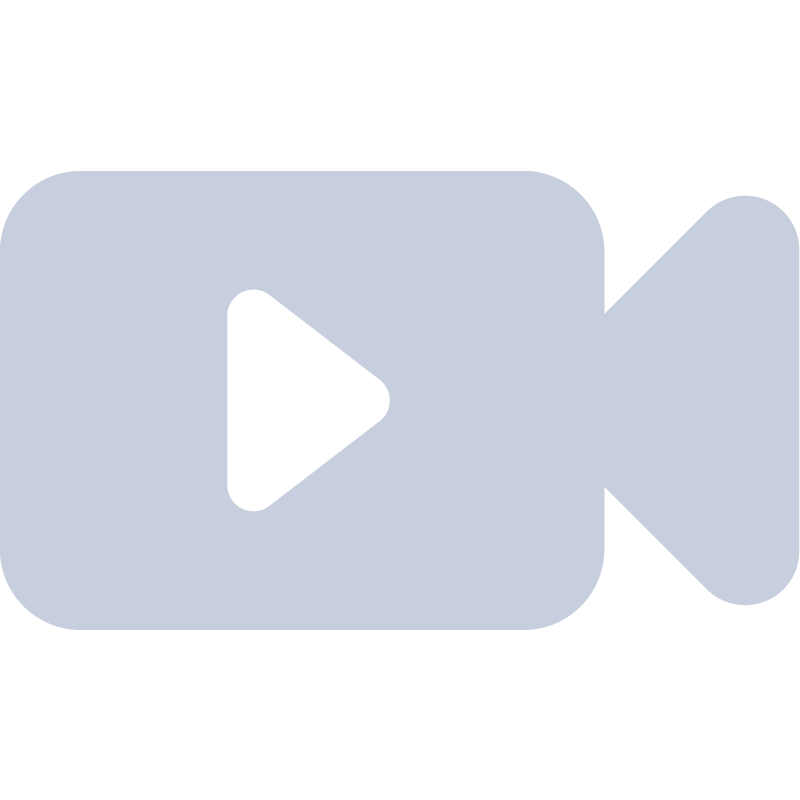 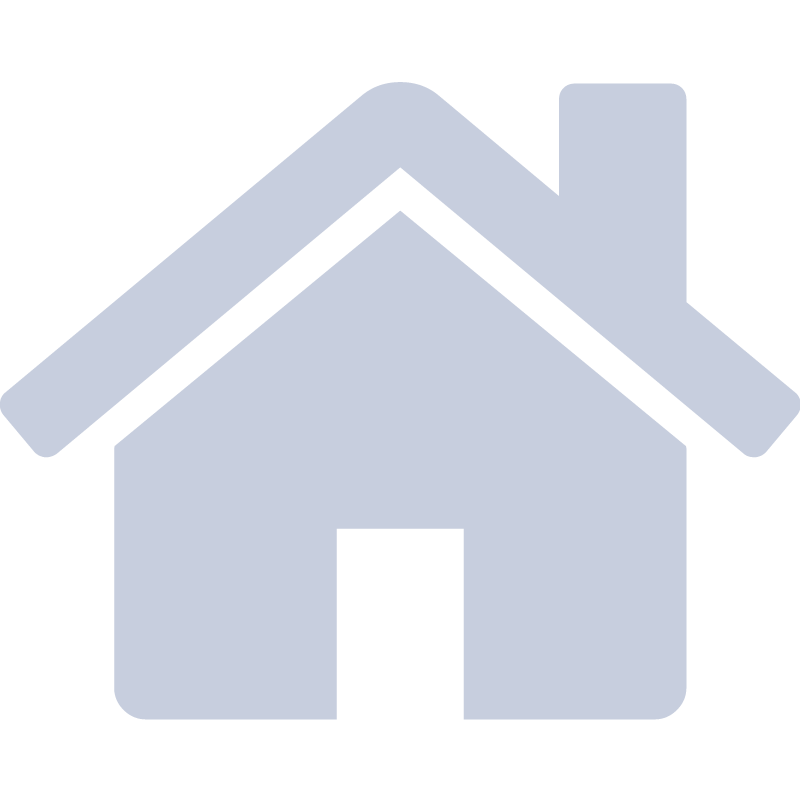 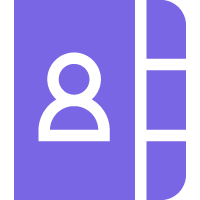 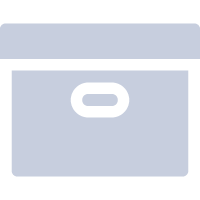 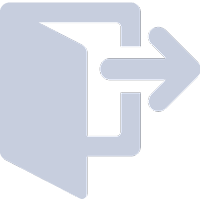 ارشیو
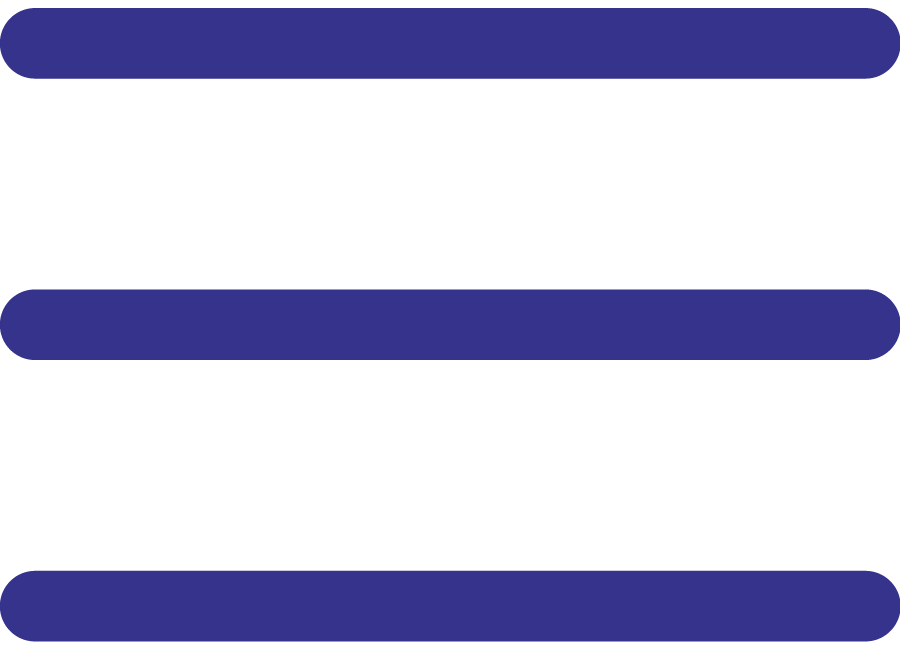 از این اسلاید به عنوان فایلی برای ذخیره کردن هفته هایتان استفاده کنید. وقتی که هفته ای را تمام کردید، از اسناد با اختصاص نام هفته ای که به با ان مطابقت دارد کپی تهیه کنید. سپس به این دکمه ها لینک اضافه کنید. همیشه از این اسناد برای محتوای فعلی استفاده کنید
هفته 1
هفته 4
هفته 2
هفته 5
هفته 3
هفته 6
دوشنبه
سه شنبه
چهارشنبه
پنجشنبه
جمعه
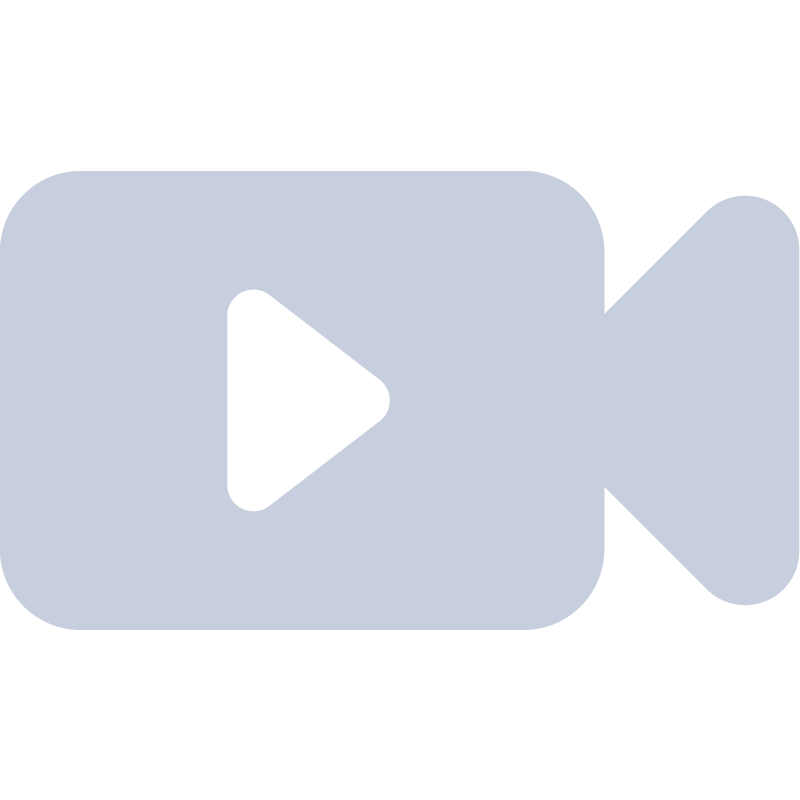 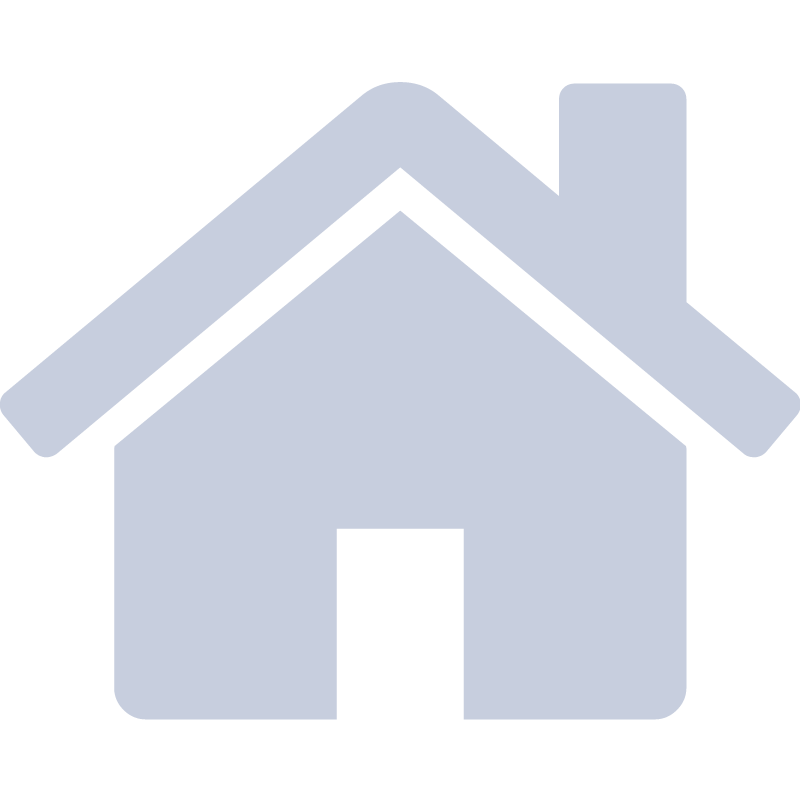 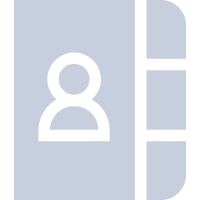 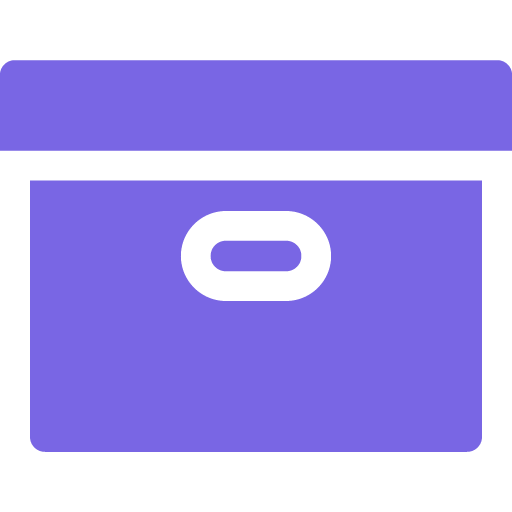 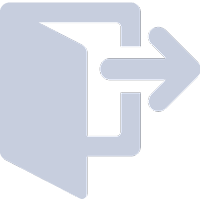 با تشکر از شما دوستان عزیز...!
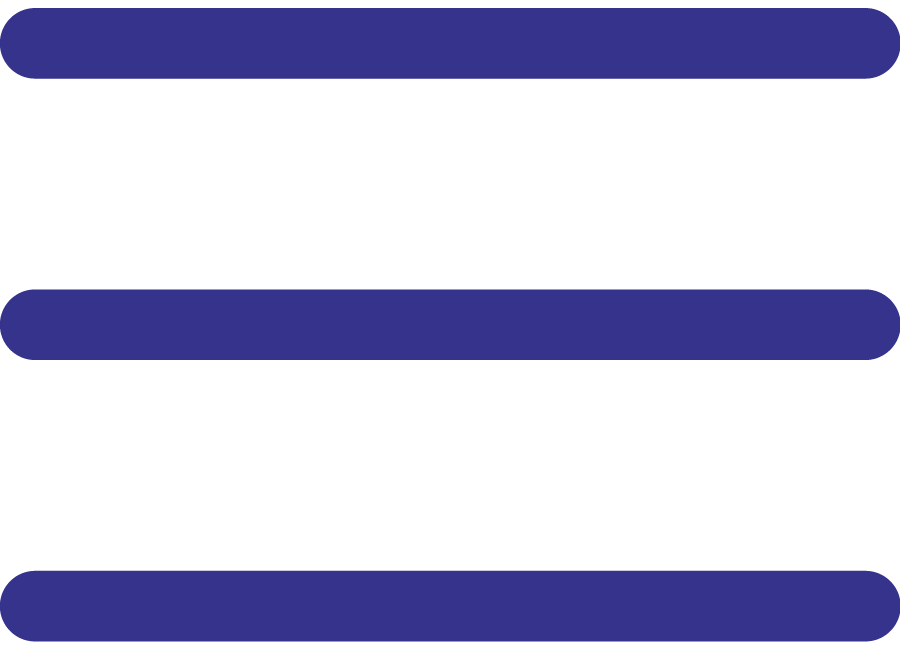 ایا سوالی دارید؟
ایمیل شما@freepik.com
+91 620 421 838
شرکت شما.com
لطفا این اسلاید را برای انتساب نگه دارید
دوشنبه
سه شنبه
چهارشنبه
پنجشنبه
جمعه
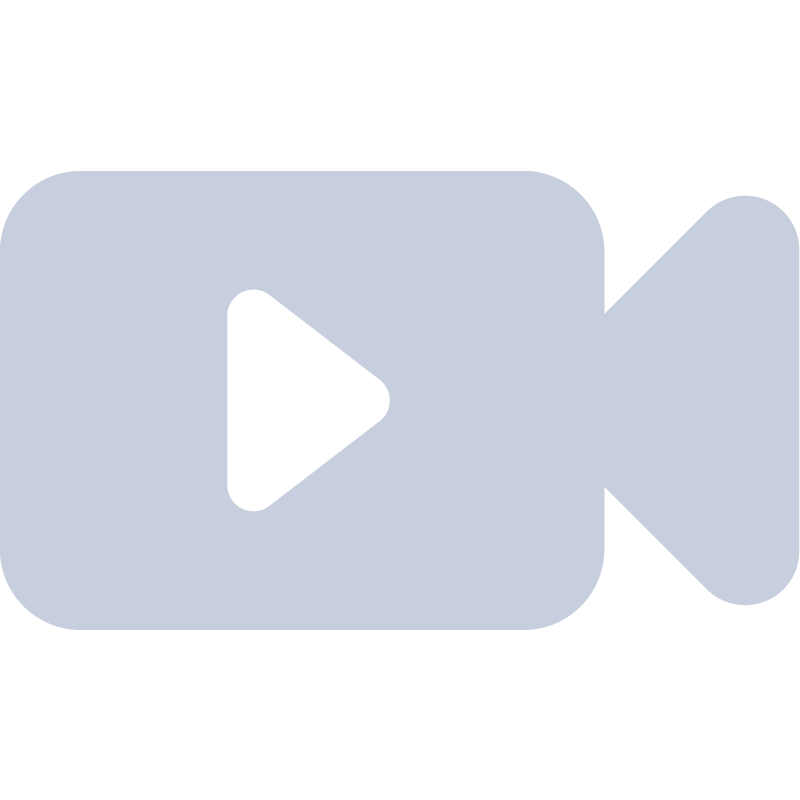 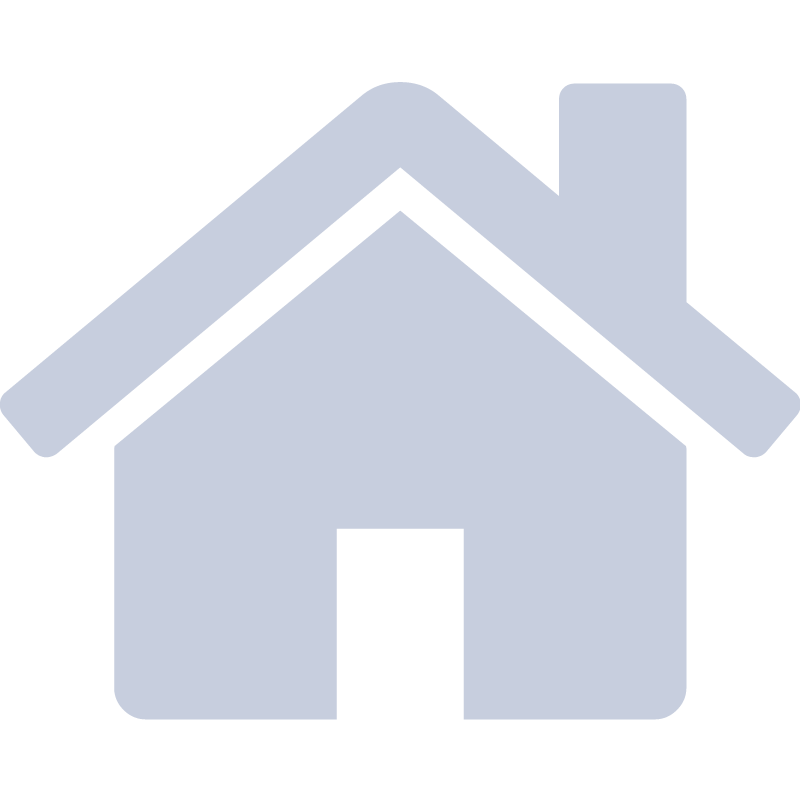 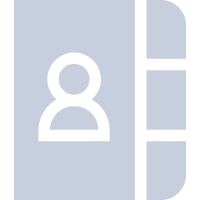 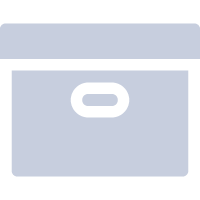 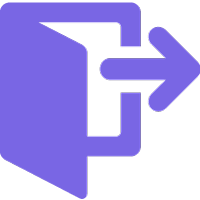 منابع جایگزین
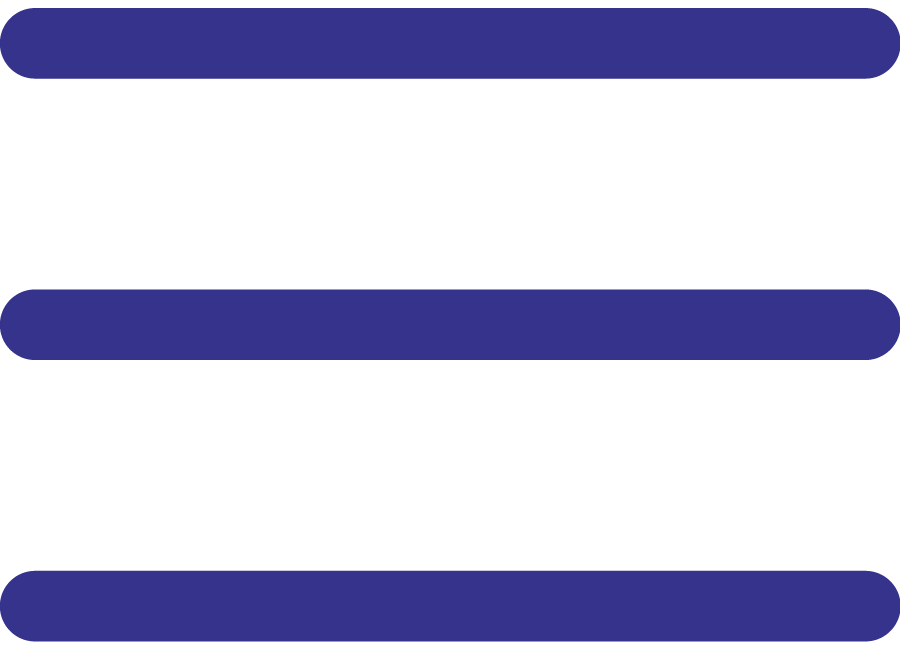 تصاویر بیشتر مانند این را درfreepic   بیابید
دوشنبه
سه شنبه
چهارشنبه
پنجشنبه
جمعه
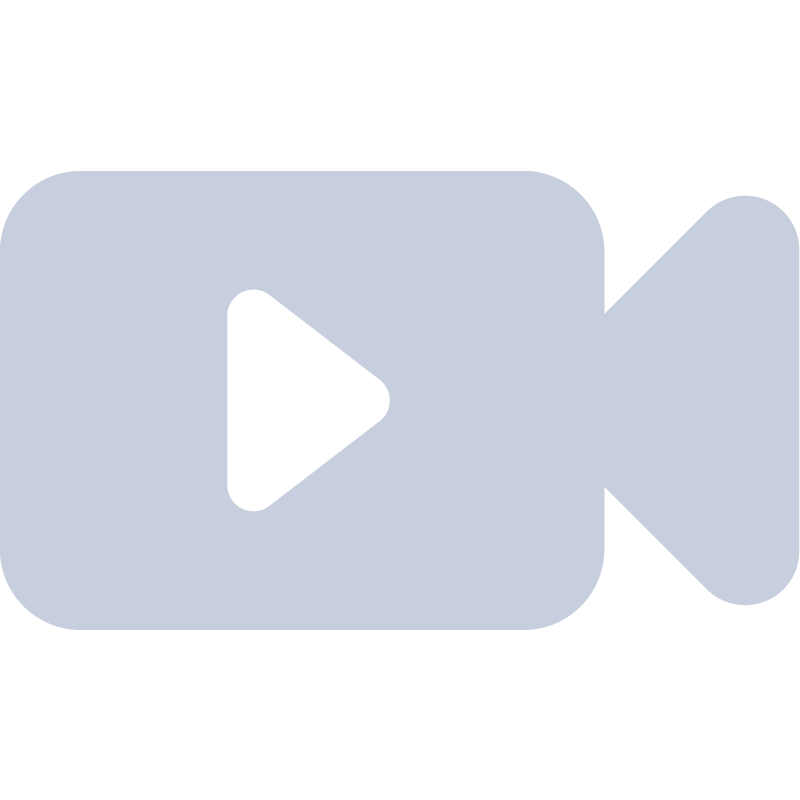 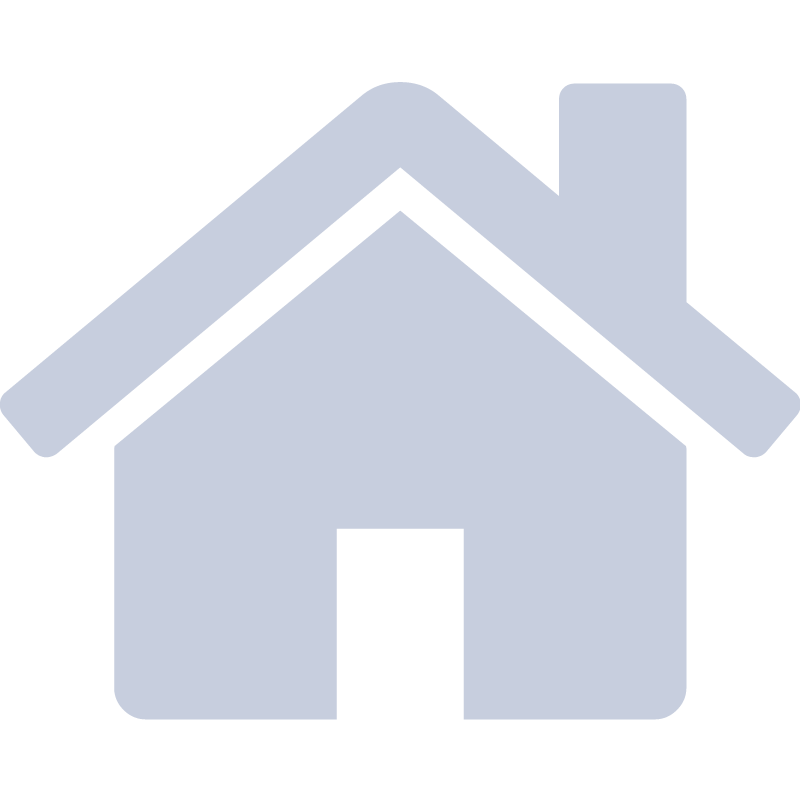 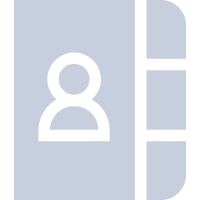 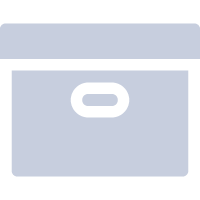 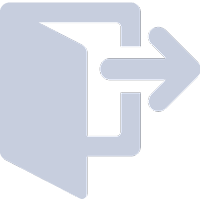 مجموعه آیکون های کاملاً قابل ویرایش: A
مجموعه آیکون های کاملاً قابل ویرایش: B
مجموعه آیکون های کاملاً قابل ویرایش: C
از منابع گرافیکی قابل ویرایش ما استفاده کنید...
شما به راحتی می توانید اندازه این منابع را بدون از دست دادن کیفیت تغییر دهید. برای تغییر رنگ، کافی است منبع را از حالت گروه خارج کنید و روی شی ای که می خواهید تغییر دهید کلیک کنید. سپس روی سطل رنگ کلیک کرده و رنگ مورد نظر خود را انتخاب کنید. وقتی کارتان تمام شد، منبع را دوباره گروه بندی کنید.
اینفوگرافیک ممتاز
متن 2
متن 3
متن 1
قالب پاورپوینت مدیریت قابل ویرایش می باشد
قالب پاورپوینت مدیریت قابل ویرایش می باشد
عنوان را اینجا اضافه کنید
2016
2017
2018
2019
2020
قالب پاورپوینت مدیریت قابل ویرایش می باشد
قالب پاورپوینت مدیریت قابل ویرایش می باشد
قالب پاورپوینت مدیریت قابل ویرایش می باشد
متن 4
متن 5
متن 6
اینفوگرافیک ممتاز
75%
قالب پاورپوینت مدیریت قابل ویرایش می باشد
75%
قالب پاورپوینت مدیریت قابل ویرایش می باشد
عنوان 1
قالب پاورپوینت مدیریت قابل ویرایش می باشد
قالب پاورپوینت مدیریت قابل ویرایش می باشد
انواع جدولها و نمودارها:
جدولهای و نمودار
FEBRUARY
JANUARY
MARCH
APRIL
PHASE 1
Task 1
FEBRUARY
MARCH
APRIL
MAY
JUNE
JANUARY
Task 2
PHASE 1
Task 1
Task 2
PHASE 2
Task 1
Task 2
انواع نمودارهای خلاقانه:
انواع نمودارهای خلاقانه:
نمادها
مجموعه آیکون های اجتماعی
نمادهای برتر
بازاریابی دیجیتال
نمادهای برتر
عناصر اینفوگرافیک